3.5 Working across one whole: improper fractions and mixed numbers
Representations | Year 4
Fractions
How to use this presentation
You can find the teacher guide 3.5 Working across one whole: improper fractions and mixed numbers by following the link below.
3.5 Improper fractions & mixed numbers
Step 1:1
How many oranges altogether?
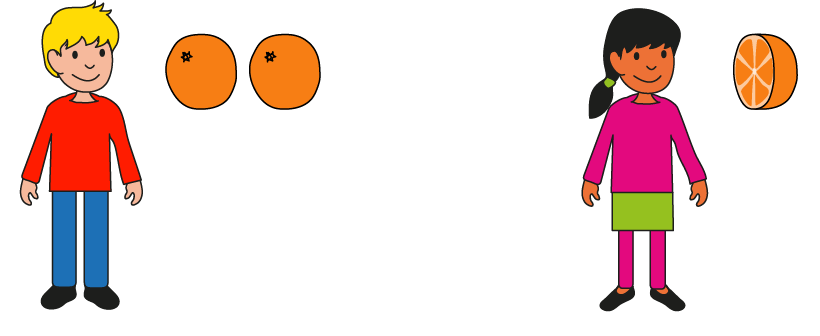 [Speaker Notes: Jonny has two oranges.
Ellen has half an orange.
How many oranges do the Jonny and Ellen have altogether?]
3.5 Improper fractions & mixed numbers
Step 1:1
How tall is the plant in metres?
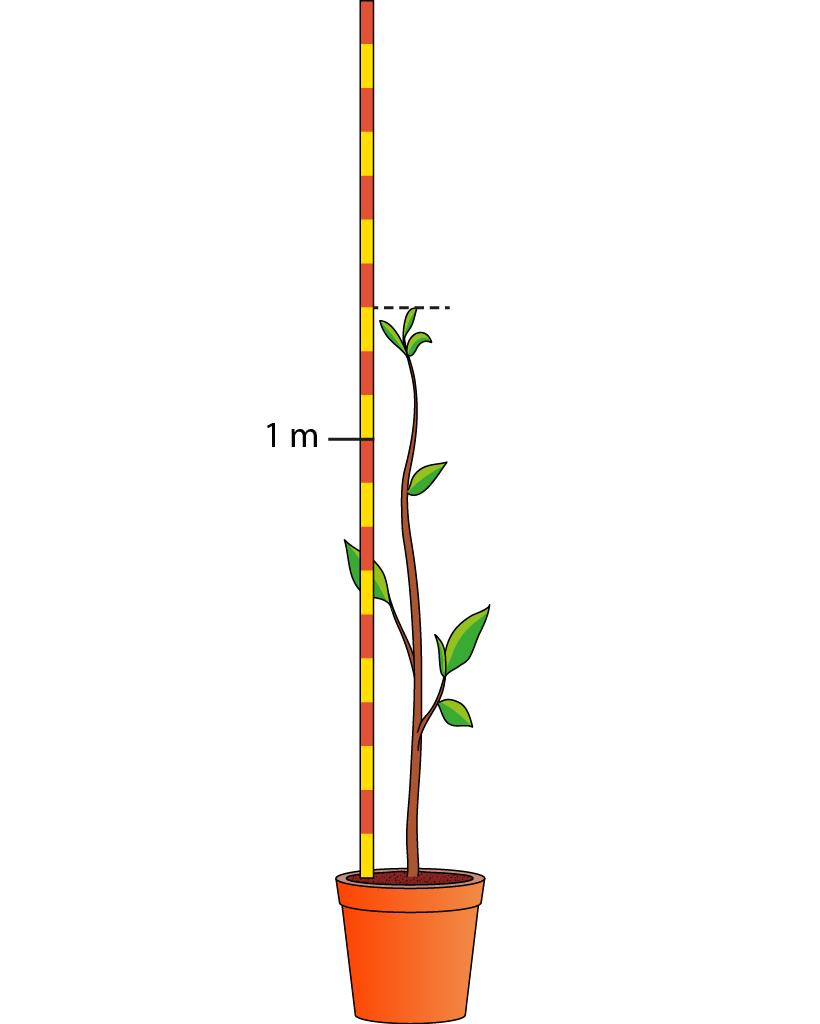 [Speaker Notes: How tall is the plant in metres?]
3.5 Improper fractions & mixed numbers
Step 1:1
How many pizzas are there?
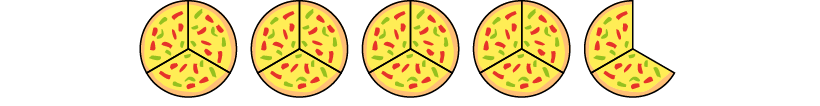 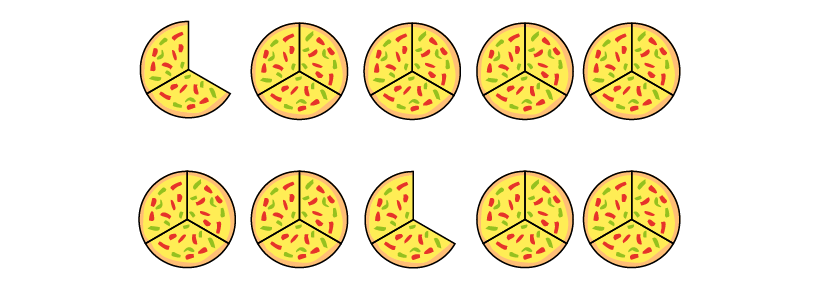 [Speaker Notes: What is the same? What is different?]
3.5 Improper fractions & mixed numbers
Step 1:2
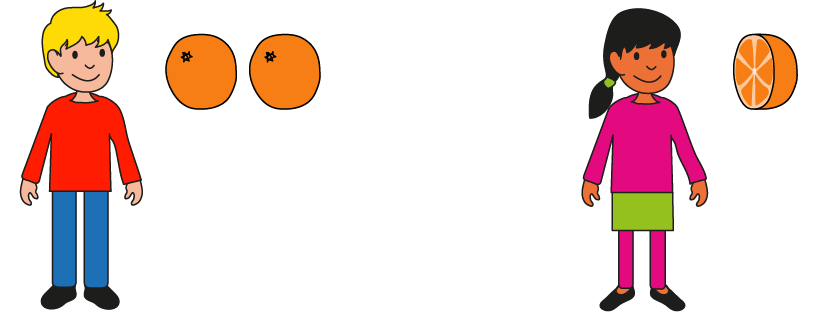 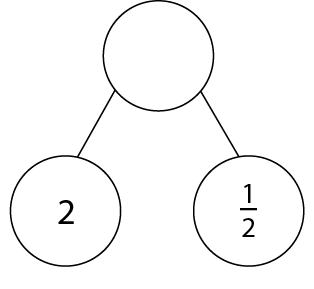 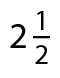 [Speaker Notes: Quantities made up of both whole numbers and a fractional part can be expressed as mixed numbers.]
3.5 Improper fractions & mixed numbers
Step 1:4
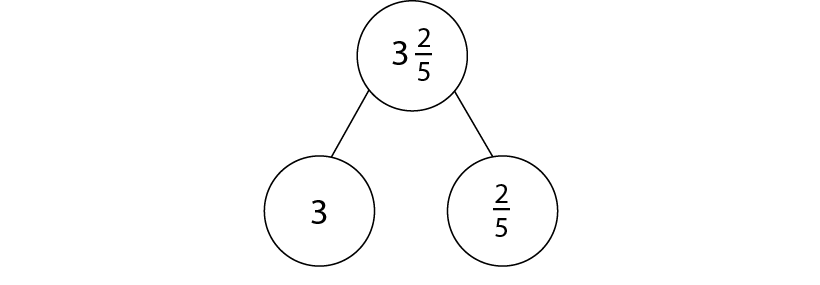 3.5 Improper fractions & mixed numbers
Step 2:1
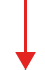 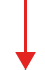 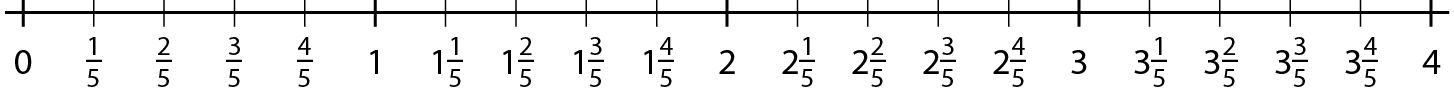 [Speaker Notes: There are ___ parts between zero and one. This means we are counting in units of ­­­­___.]
3.5 Improper fractions & mixed numbers
Step 2:2
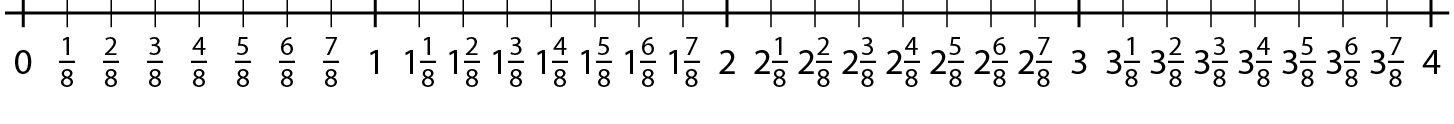 [Speaker Notes: There are ___ parts between zero and one. This means we are counting in units of ­­­­___.]
3.5 Improper fractions & mixed numbers
Step 2:3
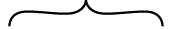 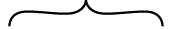 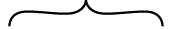 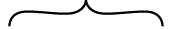 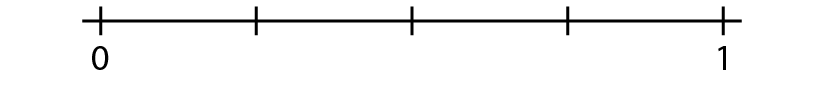 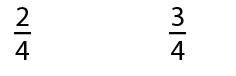 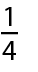 [Speaker Notes: The line is divided into ___ equal parts. This allows us to count in ­­­­­­___.]
3.5 Improper fractions & mixed numbers
Step 2:3
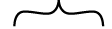 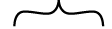 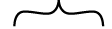 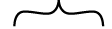 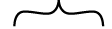 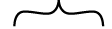 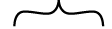 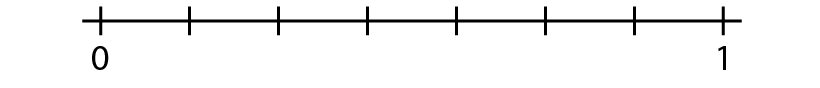 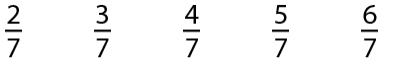 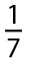 [Speaker Notes: The line is divided into ___ equal parts. This allows us to count in ­­­­­­___.]
3.5 Improper fractions & mixed numbers
Step 2:3
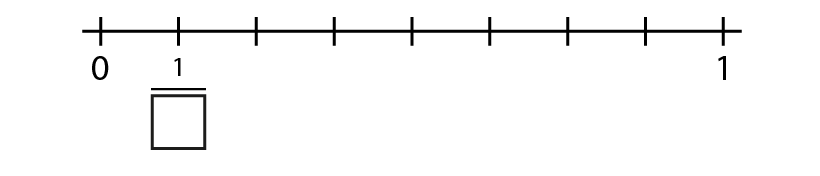 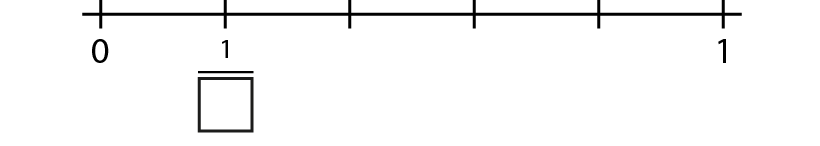 8
5
[Speaker Notes: The line is divided into ___ equal parts. This allows us to count in ­­­­­­___.]
3.5 Improper fractions & mixed numbers
Step 2:4
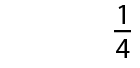 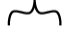 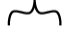 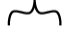 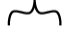 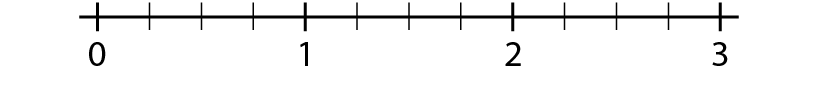 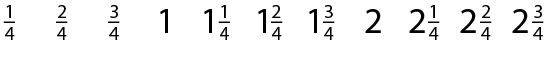 [Speaker Notes: Each interval on the line is divided into four equal parts. This allows us to count in quarters.]
3.5 Improper fractions & mixed numbers
Step 2:4
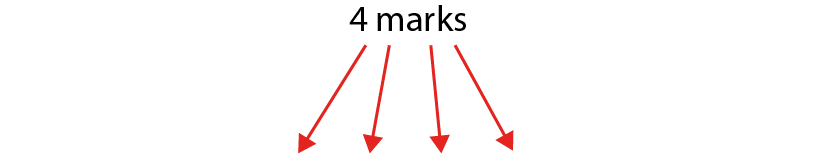 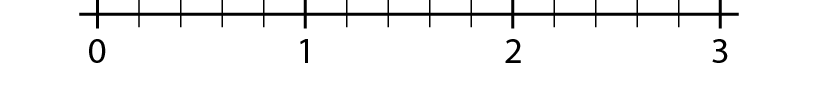 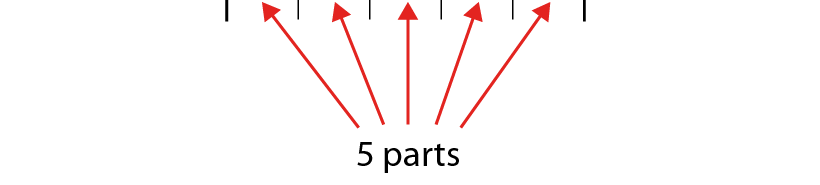 [Speaker Notes: Each interval on the line is divided into five equal parts. This allows us to count in fifths.]
3.5 Improper fractions & mixed numbers
Step 2:5
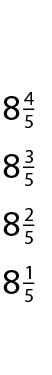 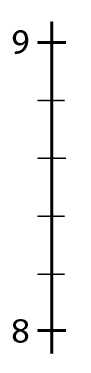 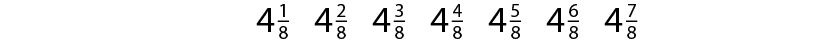 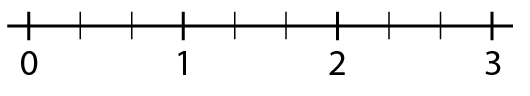 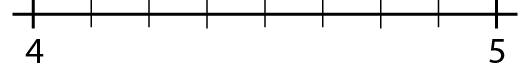 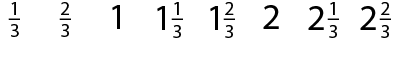 3.5 Improper fractions & mixed numbers
Step 2:5
Explain the mistake.
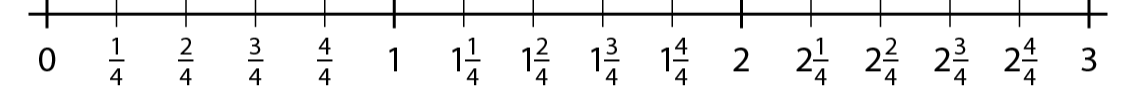 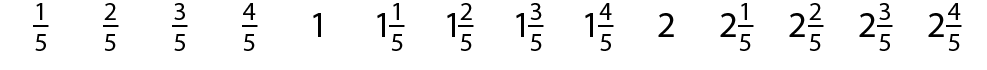 [Speaker Notes: Sonny has labelled this number line incorrectly. Explain his mistake.]
3.5 Improper fractions & mixed numbers
Step 2:6
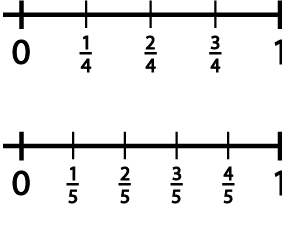 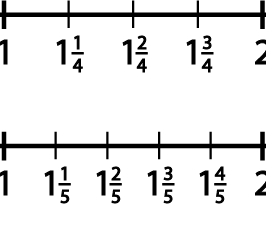 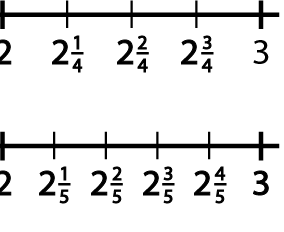 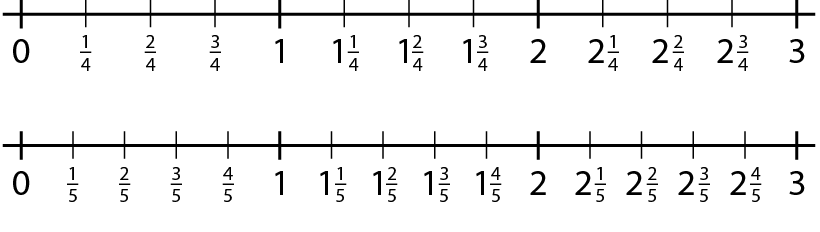 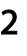 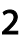 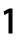 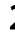 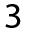 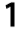 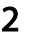 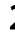 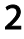 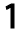 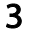 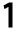 [Speaker Notes: Tell me any number between two and three. 
Tell me a number very close to three.
Tell me any number even closer to three than the previous number.
Tell me a number greater than two that is very close to two. 
Tell me a number smaller than two that is very close to two.]
3.5 Improper fractions & mixed numbers
Step 2:6
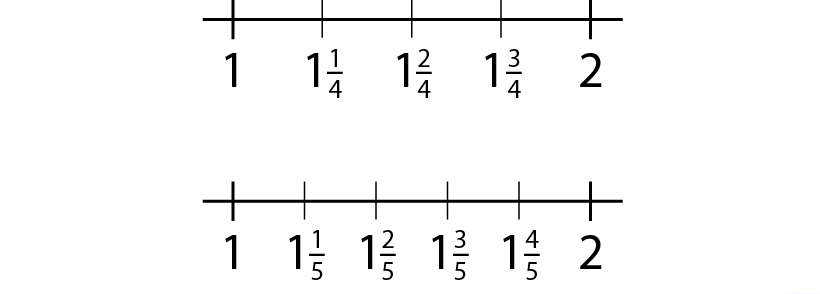 3.5 Improper fractions & mixed numbers
Step 2:6
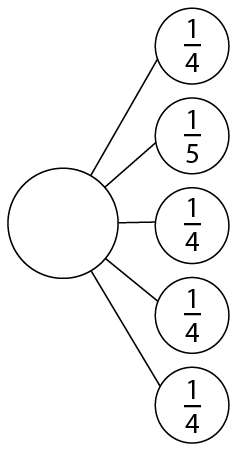 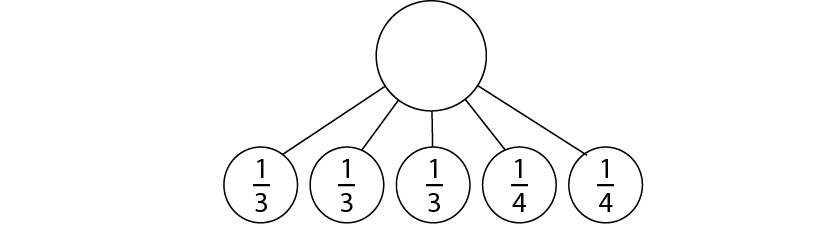 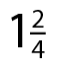 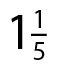 [Speaker Notes: What mixed number can be written from the following fractional parts?]
3.5 Improper fractions & mixed numbers
Step 2:7
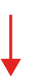 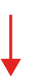 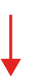 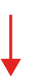 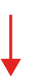 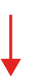 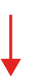 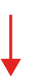 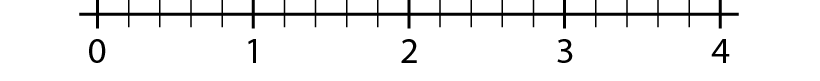 [Speaker Notes: Position these numbers on the number line.]
3.5 Improper fractions & mixed numbers
Step 2:8
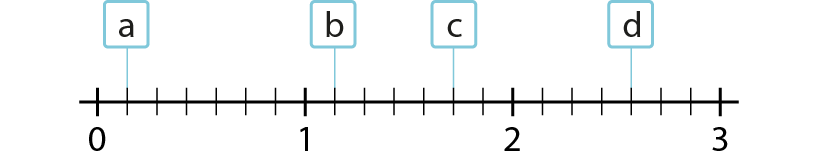 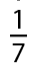 [Speaker Notes: The line is divided into ___ equal parts. This allows us to count in ­­­­­­___.]
3.5 Improper fractions & mixed numbers
Step 2:9
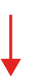 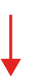 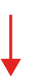 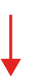 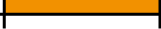 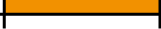 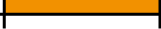 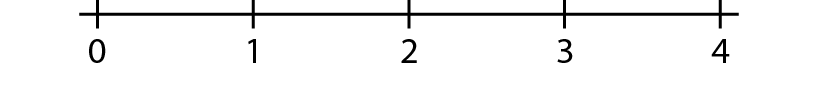 [Speaker Notes: Estimate the position of the following numbers on this number line.]
3.5 Improper fractions & mixed numbers
Step 2:10
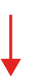 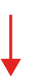 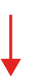 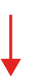 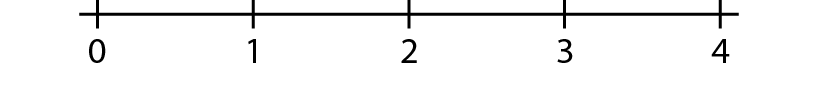 [Speaker Notes: Estimate the position of these numbers on this number line.]
3.5 Improper fractions & mixed numbers
Step 2:11
Which of these numbers is represented by ‘a’?

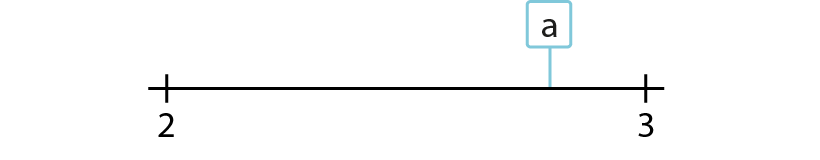 3.5 Improper fractions & mixed numbers
Step 3:1
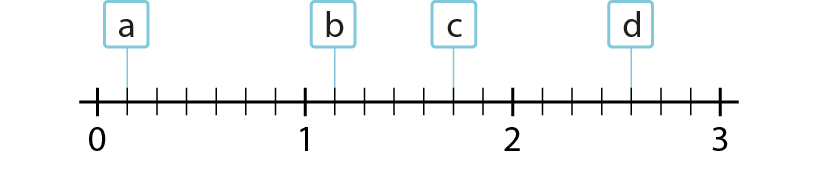 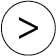 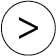 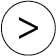 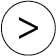 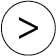 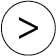 [Speaker Notes: Identify the numbers represented by the letters. 
Use them to help you fill in the missing symbols (<, > or =) in the comparison statements.
If the whole-number part of the numbers being compared is different, use this to compare the numbers.
If the whole-number part of the numbers being compared is the same, use the fractional part to compare the numbers]
3.5 Improper fractions & mixed numbers
Step 3:3
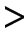 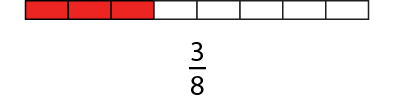 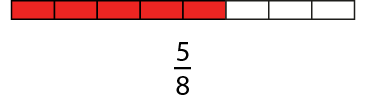 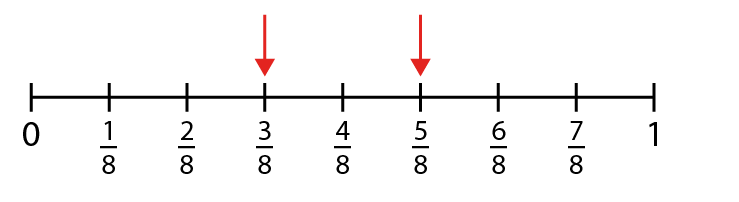 3.5 Improper fractions & mixed numbers
Step 3:3
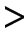 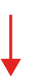 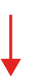 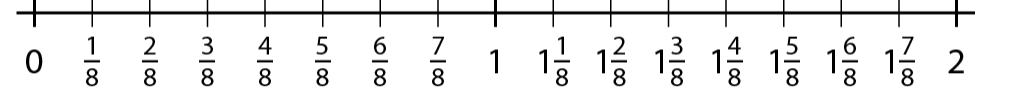 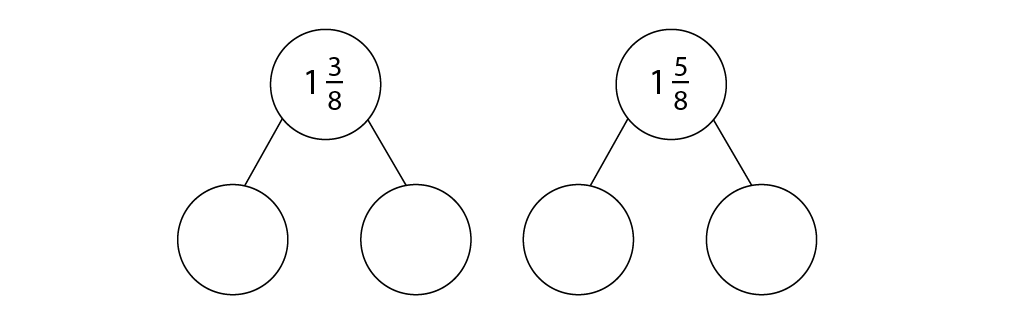 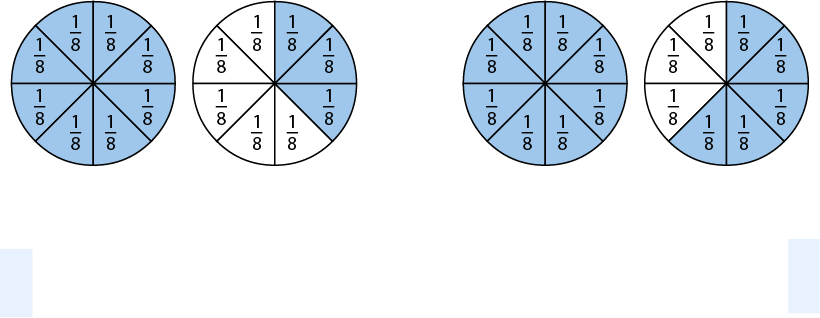 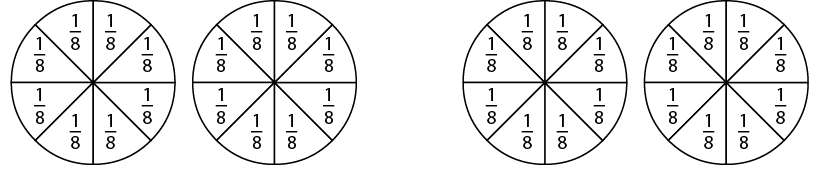 3.5 Improper fractions & mixed numbers
Step 3:5
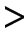 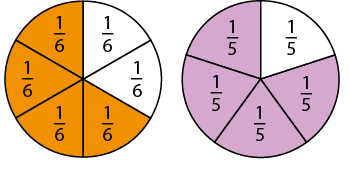 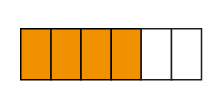 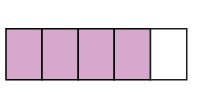 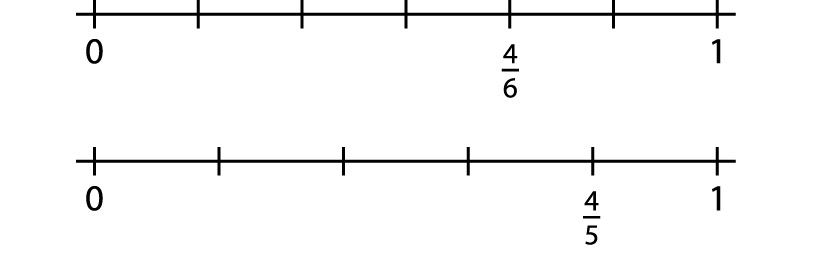 3.5 Improper fractions & mixed numbers
Step 3:5
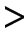 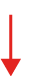 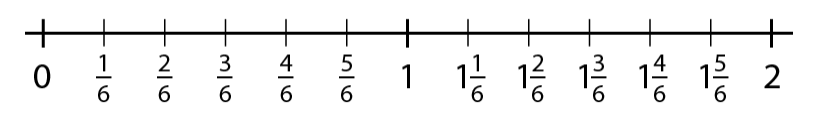 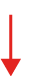 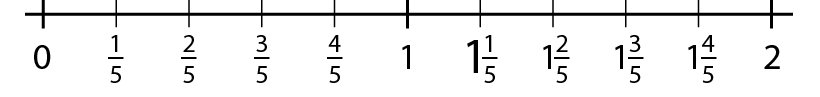 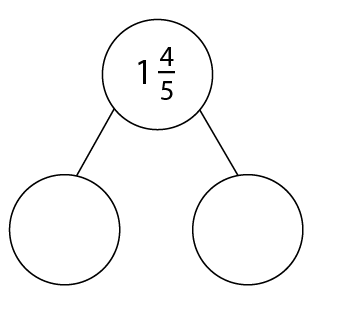 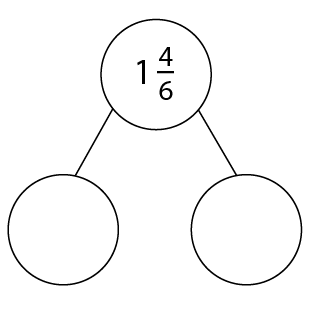 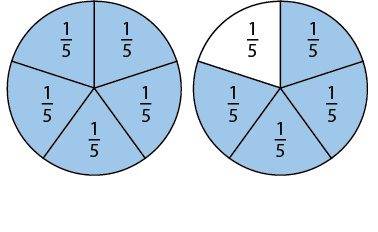 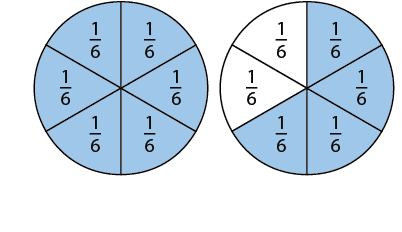 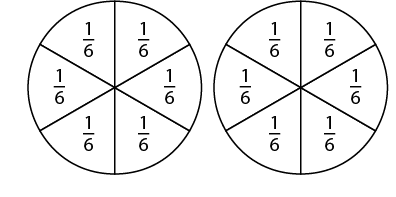 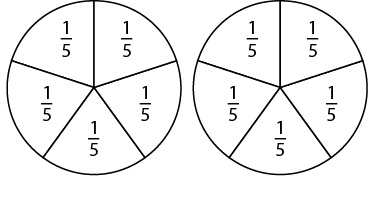 3.5 Improper fractions & mixed numbers
Step 4:1
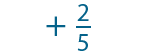 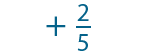 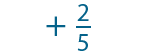 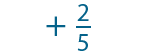 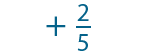 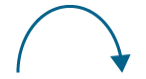 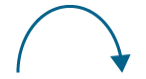 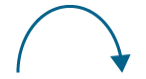 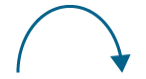 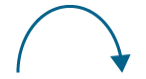 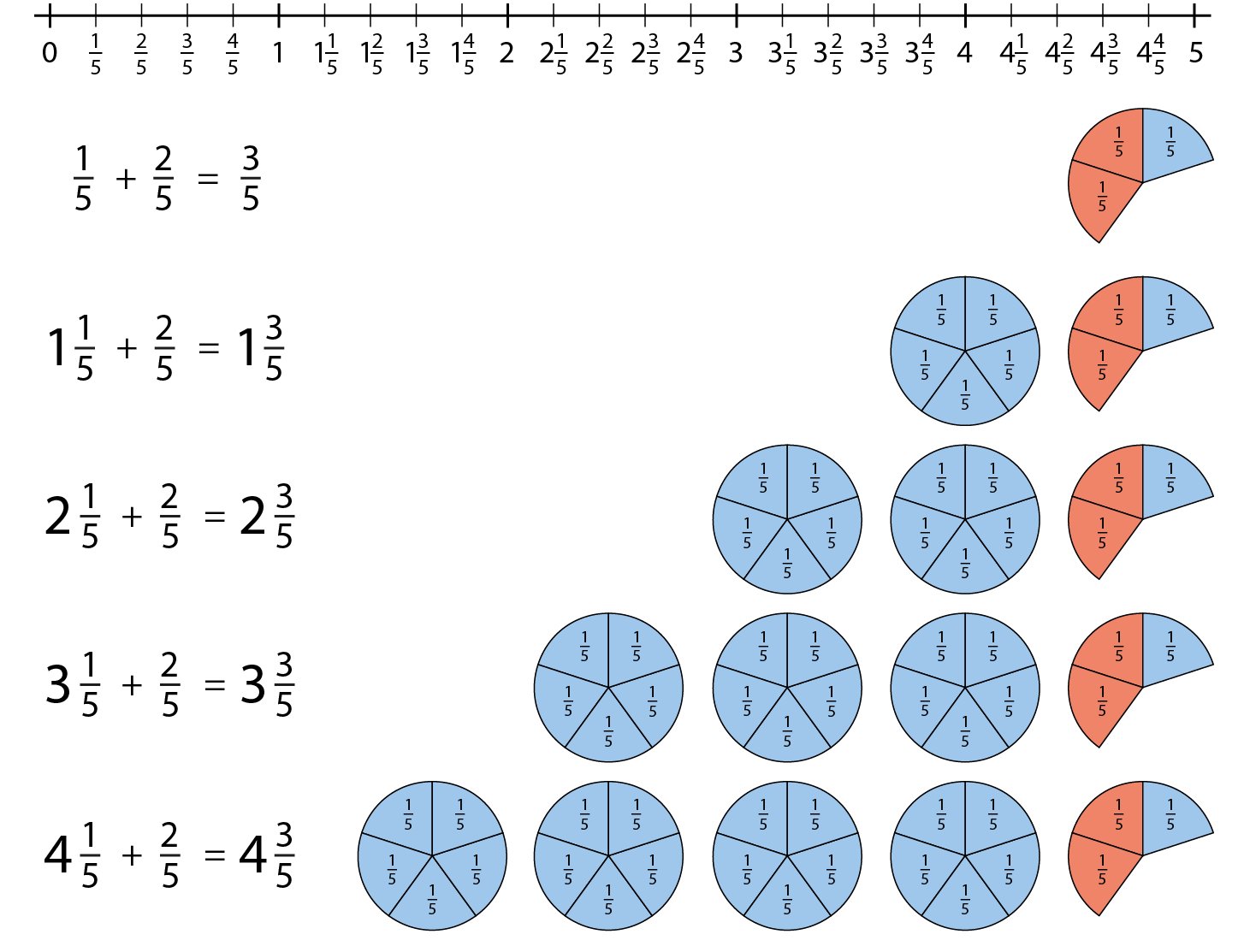 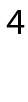 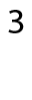 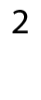 [Speaker Notes: What would the next equation in the sequence be?
How would each of these equations be shown on a number line?
How might each of these equations be shown using an area model?]
3.5 Improper fractions & mixed numbers
Step 4:1
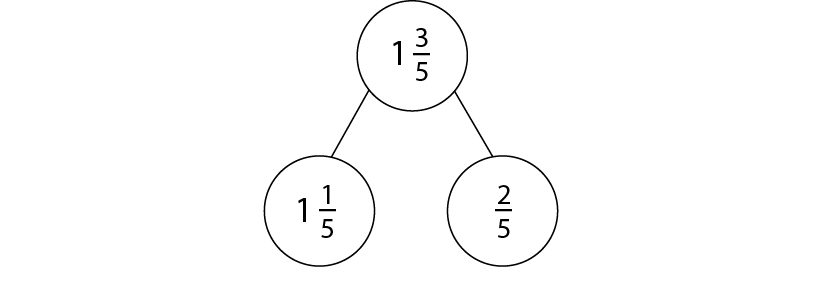 [Speaker Notes: How could each of these equations be shown using a part–part–whole model?]
3.5 Improper fractions & mixed numbers
Step 4:2
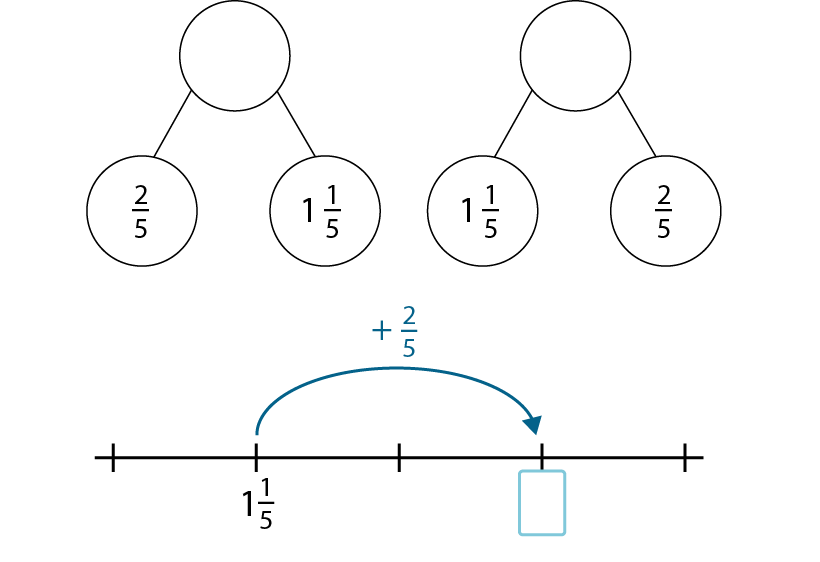 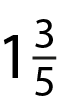 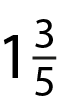 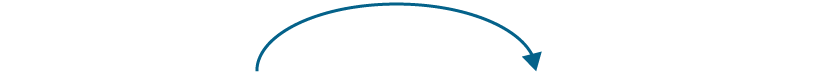 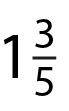 3.5 Improper fractions & mixed numbers
Step 4:3
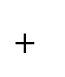 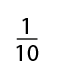 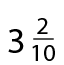 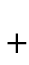 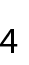 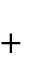 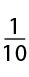 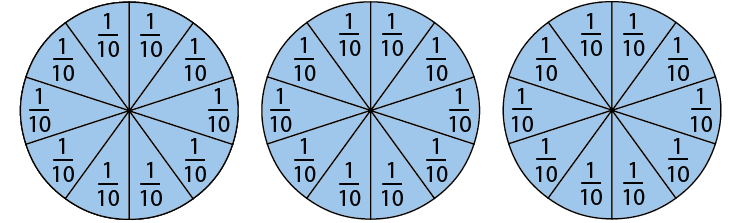 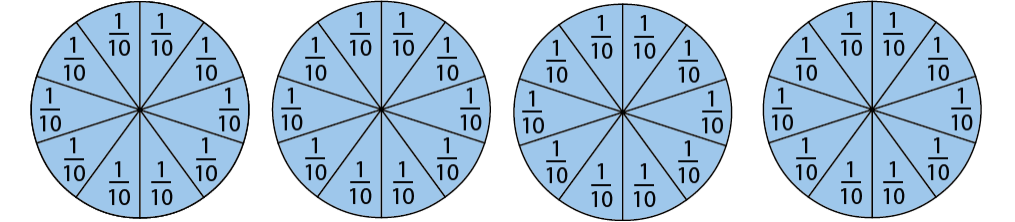 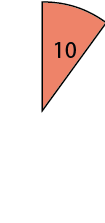 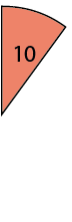 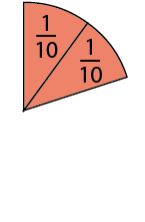 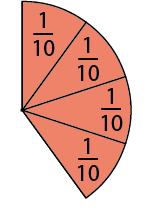 3.5 Improper fractions & mixed numbers
Step 4:3
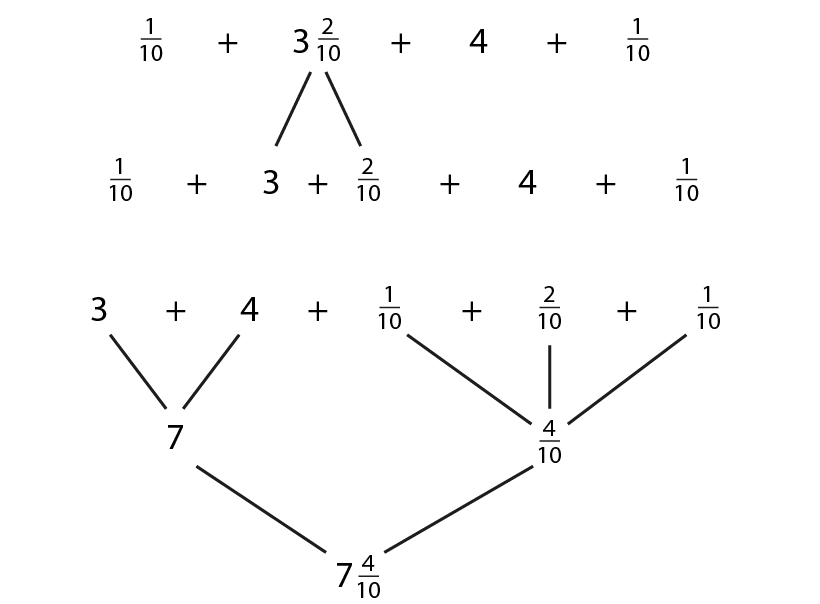 [Speaker Notes: Justify the order you use when finding the answer.]
3.5 Improper fractions & mixed numbers
Step 4:4
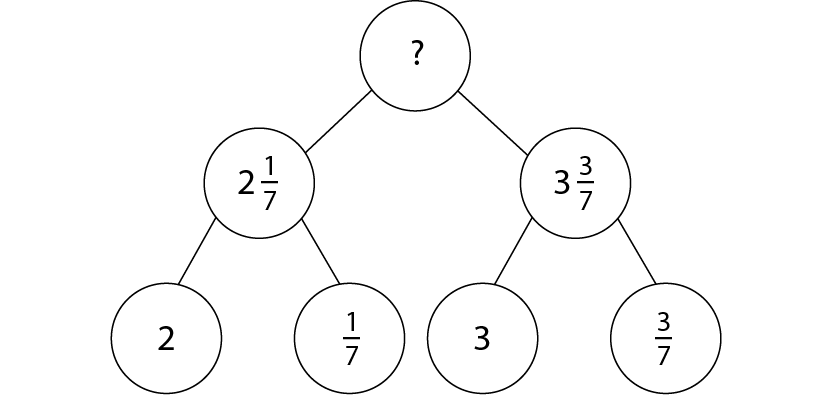 3.5 Improper fractions & mixed numbers
Step 4:5
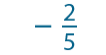 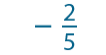 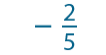 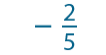 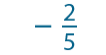 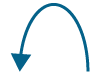 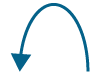 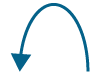 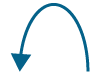 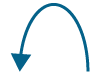 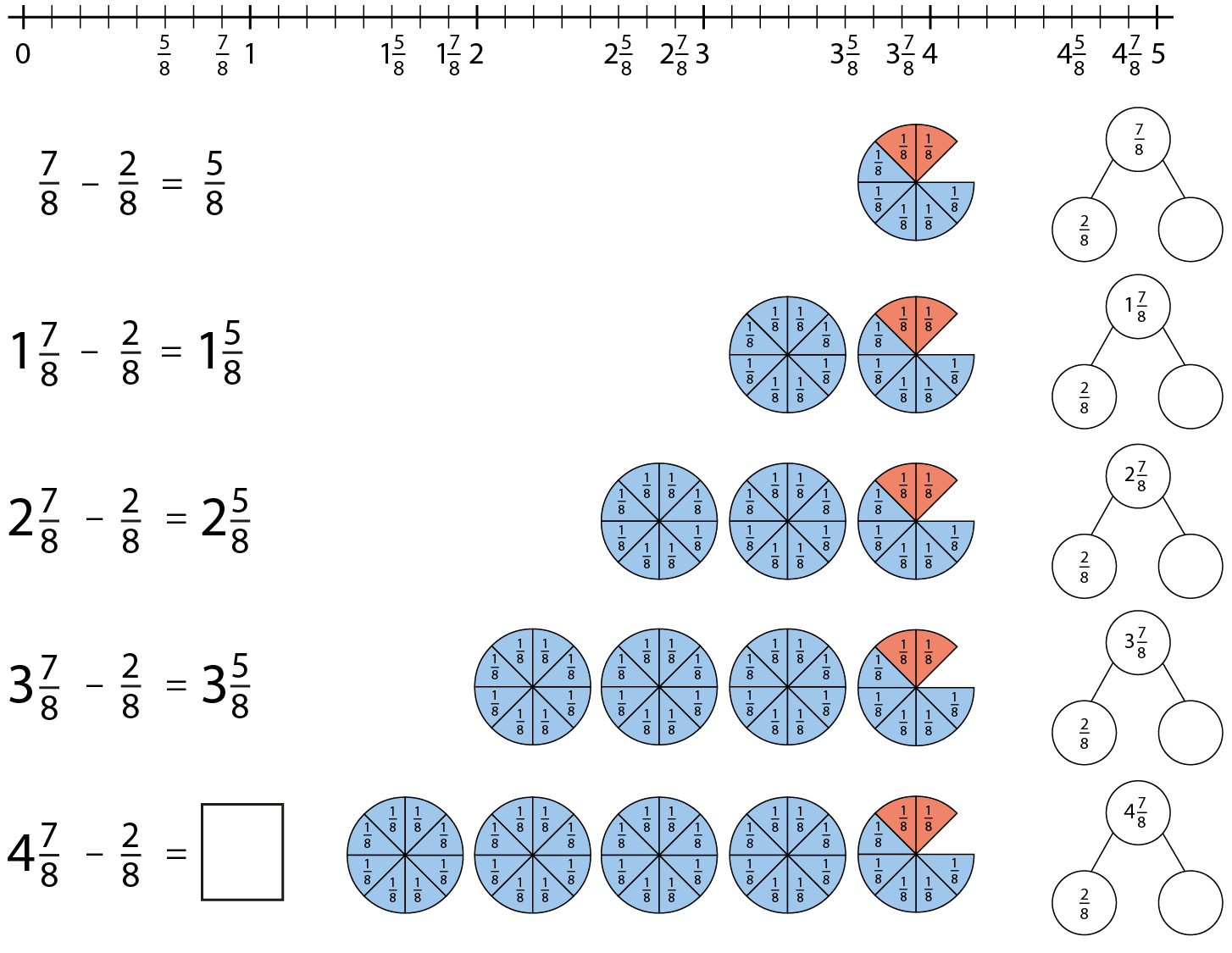 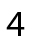 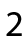 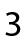 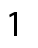 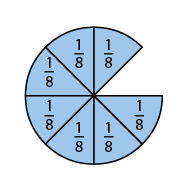 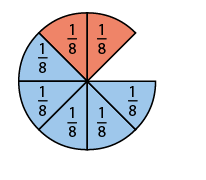 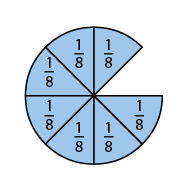 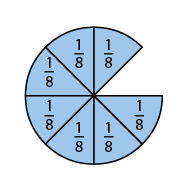 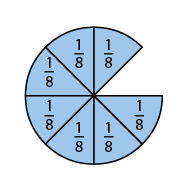 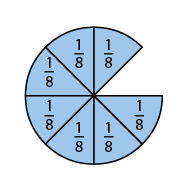 [Speaker Notes: What would the next equation in the sequence be?
How would each of these equations be shown on a number line?
How would each of these equations be shown using an area model?]
3.5 Improper fractions & mixed numbers
Step 4:6
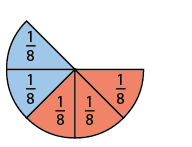 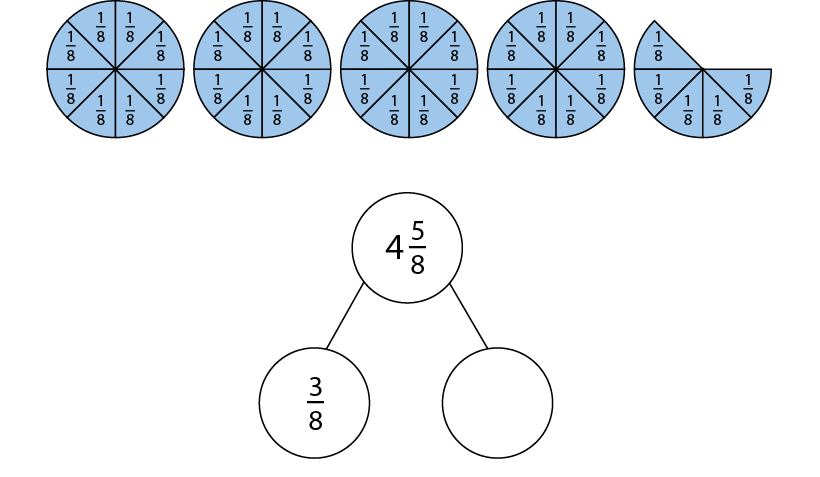 3.5 Improper fractions & mixed numbers
Step 4:6
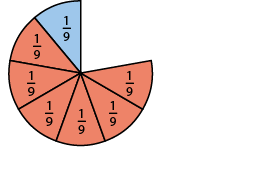 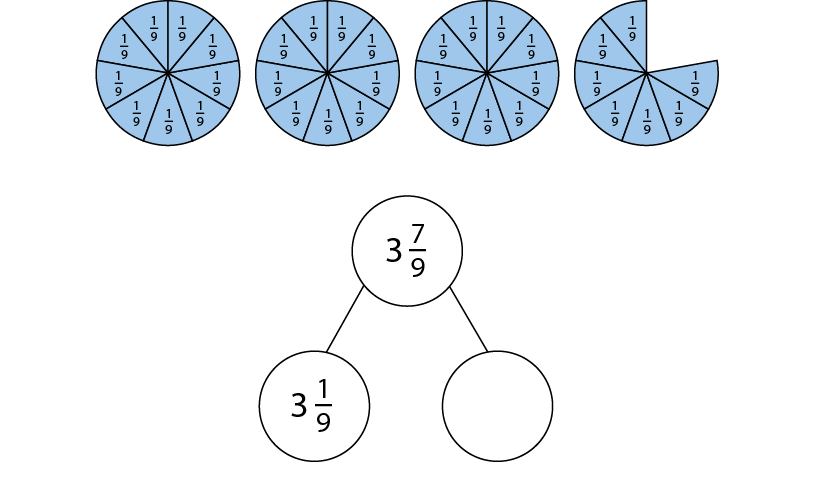 3.5 Improper fractions & mixed numbers
Step 4:7
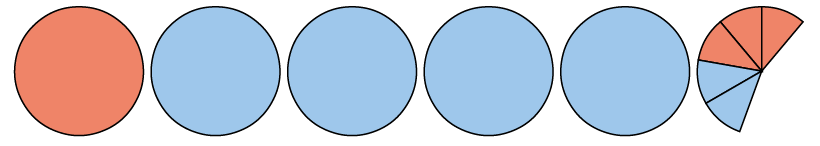 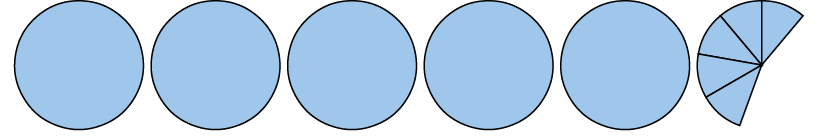 3.5 Improper fractions & mixed numbers
Step 5:1
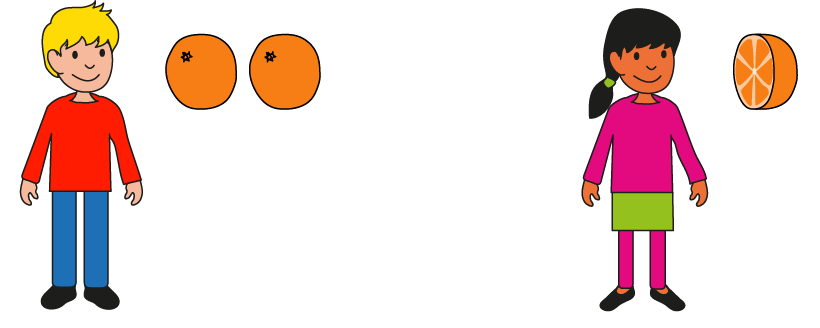 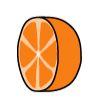 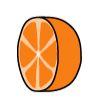 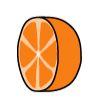 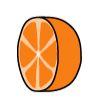 Each whole orange is split into
2 equal parts
and we have 5 of
those parts.
[Speaker Notes: How many oranges are there altogether?
How many halves are there?]
3.5 Improper fractions & mixed numbers
Step 5:2
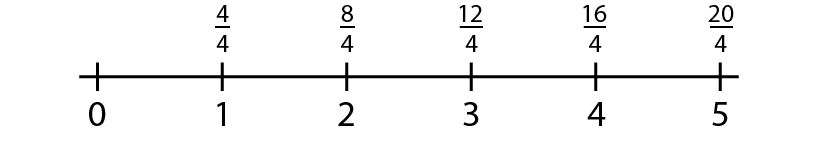 3.5 Improper fractions & mixed numbers
Step 5:3
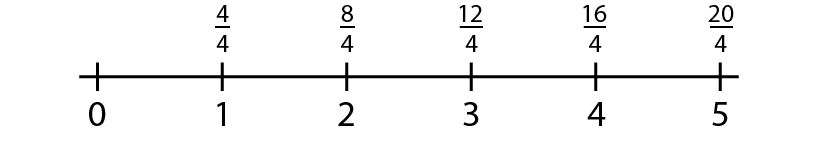 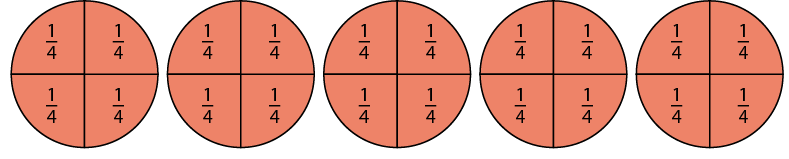 [Speaker Notes: Count: 
‘One orange, two oranges, three oranges…’ 
‘One group of four-quarters, two groups of four-quarters, three groups of four-quarters…’
‘Four-quarters, eight-quarters, twelve-quarters…’]
3.5 Improper fractions & mixed numbers
Step 5:4
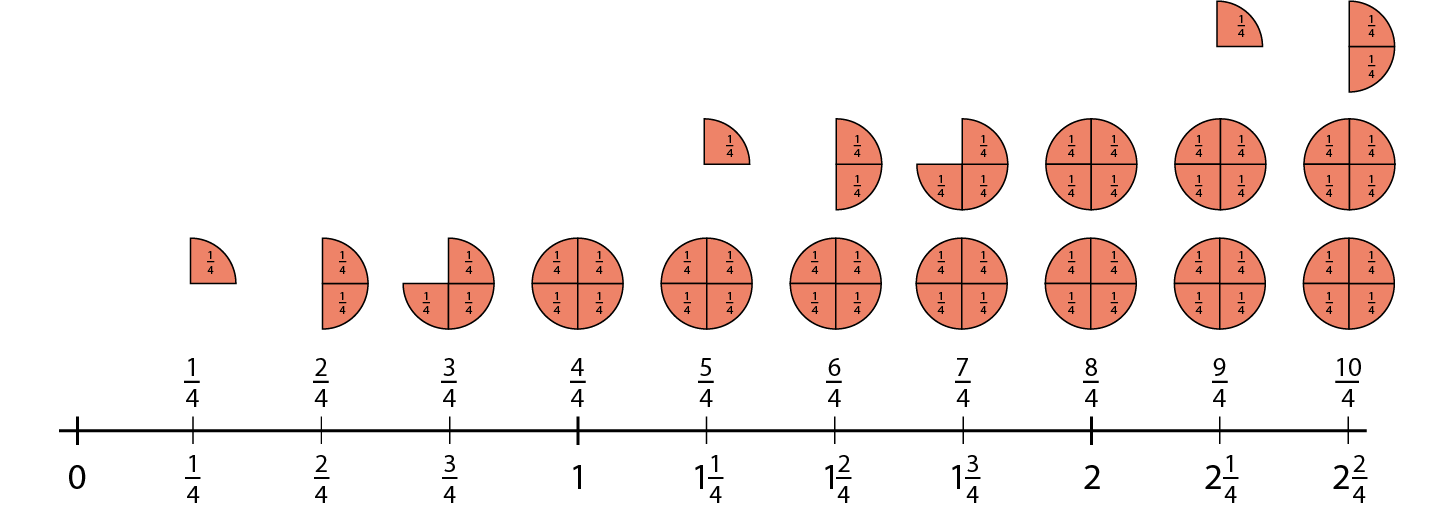 [Speaker Notes: For support, use the stem sentence:
Each whole is divided into four equal parts. There are ___ of these equal parts. This represents ___ quarter(s).]
3.5 Improper fractions & mixed numbers
Step 5:5
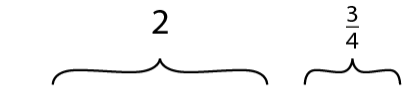 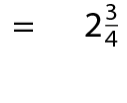 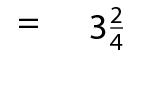 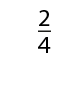 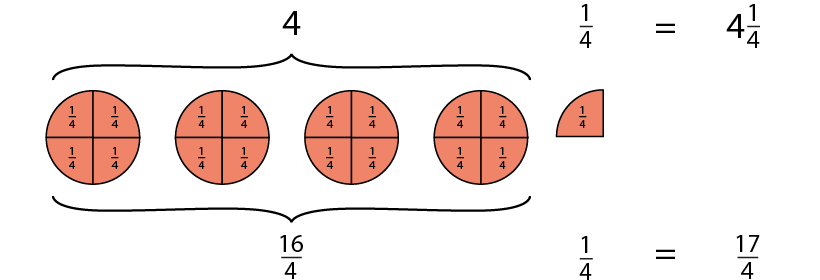 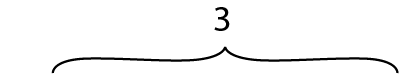 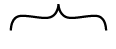 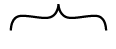 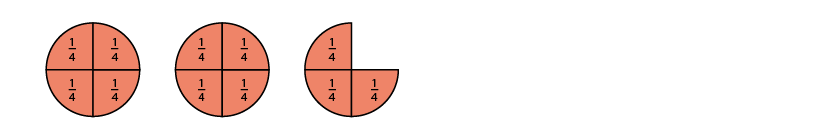 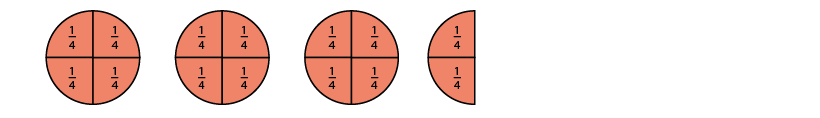 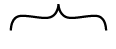 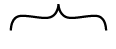 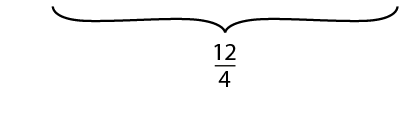 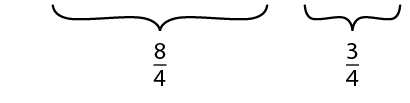 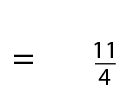 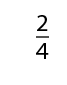 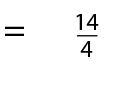 3.5 Improper fractions & mixed numbers
Step 5:8
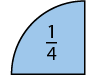 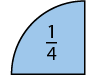 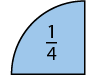 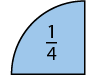 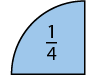 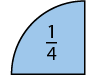 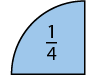 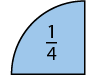 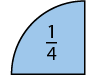 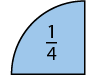 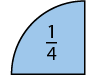 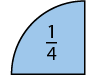 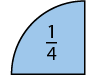 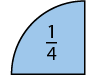 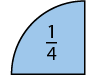 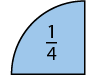 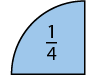 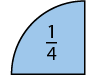 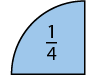 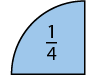 [Speaker Notes: The denominator is four. This means that each whole has been split into four equal parts.
The numerator is ten. This means that there are ten equal parts.
It is possible to make two full groups of four-quarters and there are two more quarters.]
3.5 Improper fractions & mixed numbers
Step 5:9
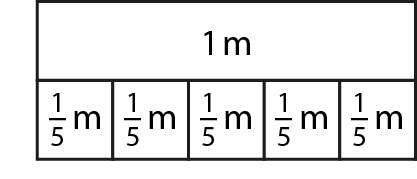 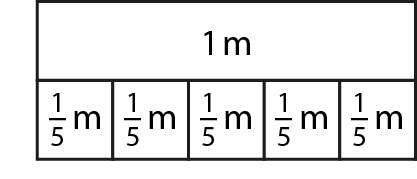 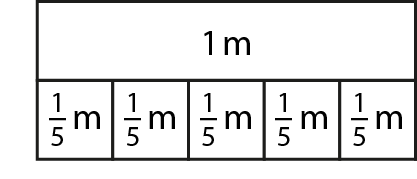 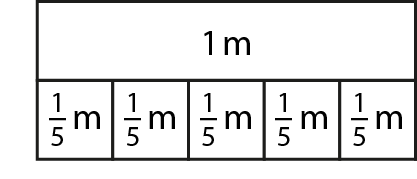 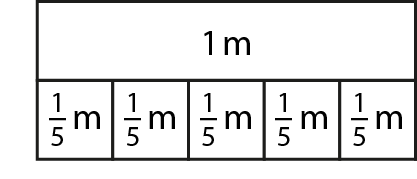 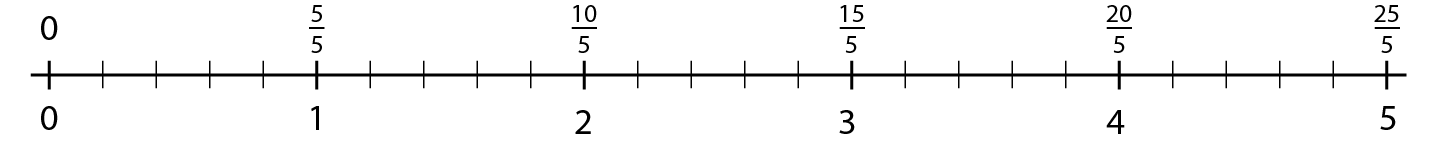 3.5 Improper fractions & mixed numbers
Step 5:10
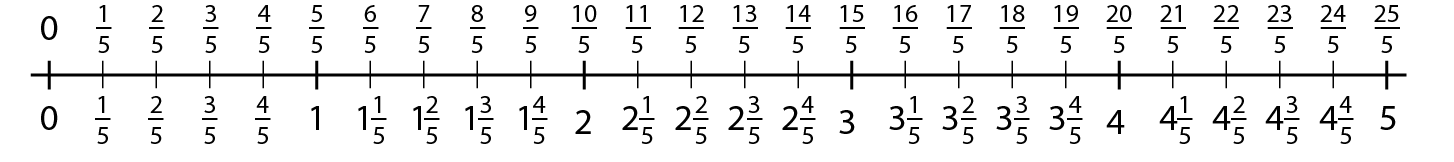 3.5 Improper fractions & mixed numbers
Step 5:13
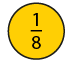 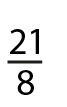 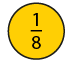 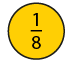 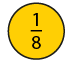 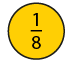 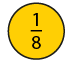 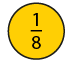 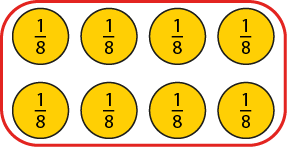 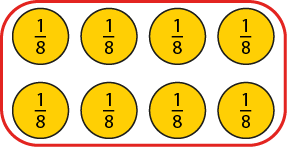 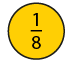 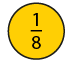 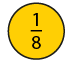 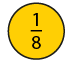 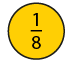 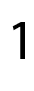 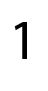 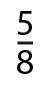 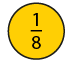 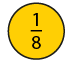 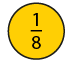 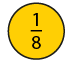 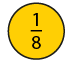 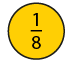 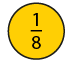 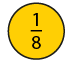 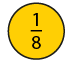 [Speaker Notes: Our unit is eighths so we will be thinking about groups of eight.
There are eight-eighths in one whole.]
3.5 Improper fractions & mixed numbers
Step 5:14
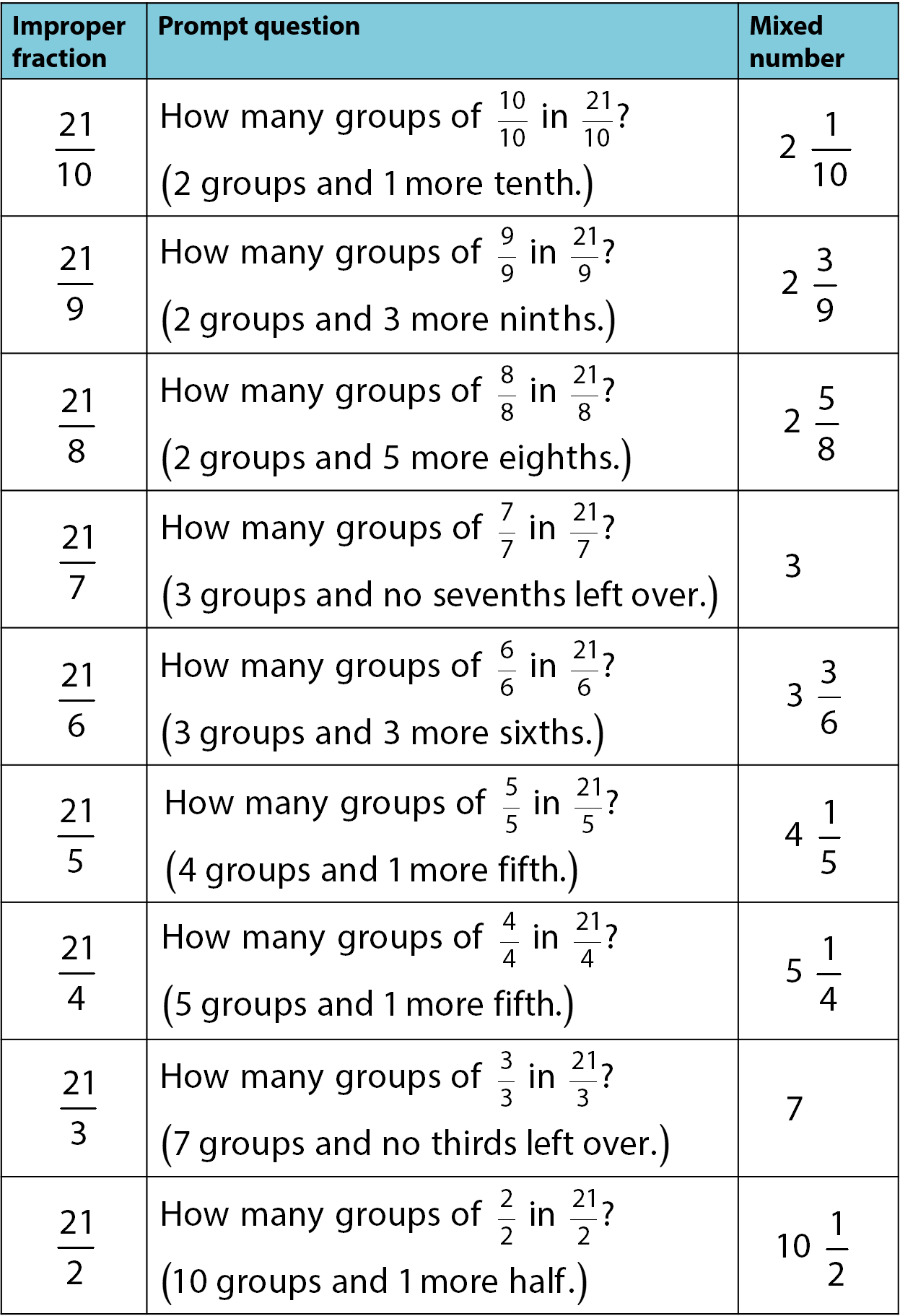 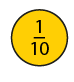 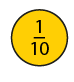 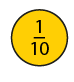 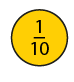 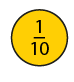 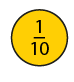 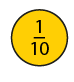 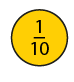 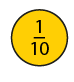 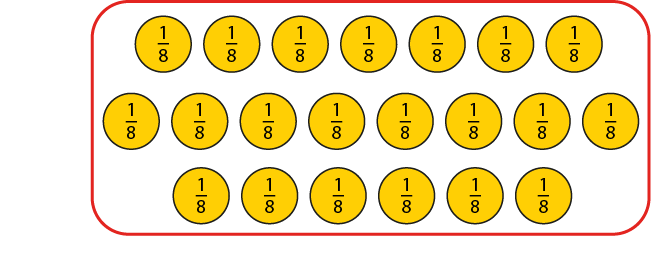 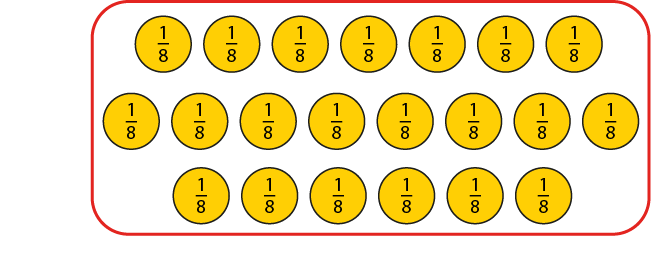 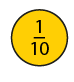 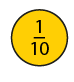 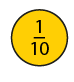 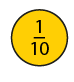 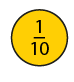 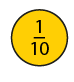 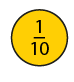 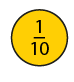 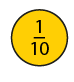 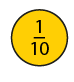 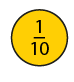 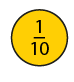 3.5 Improper fractions & mixed numbers
Step 5:14
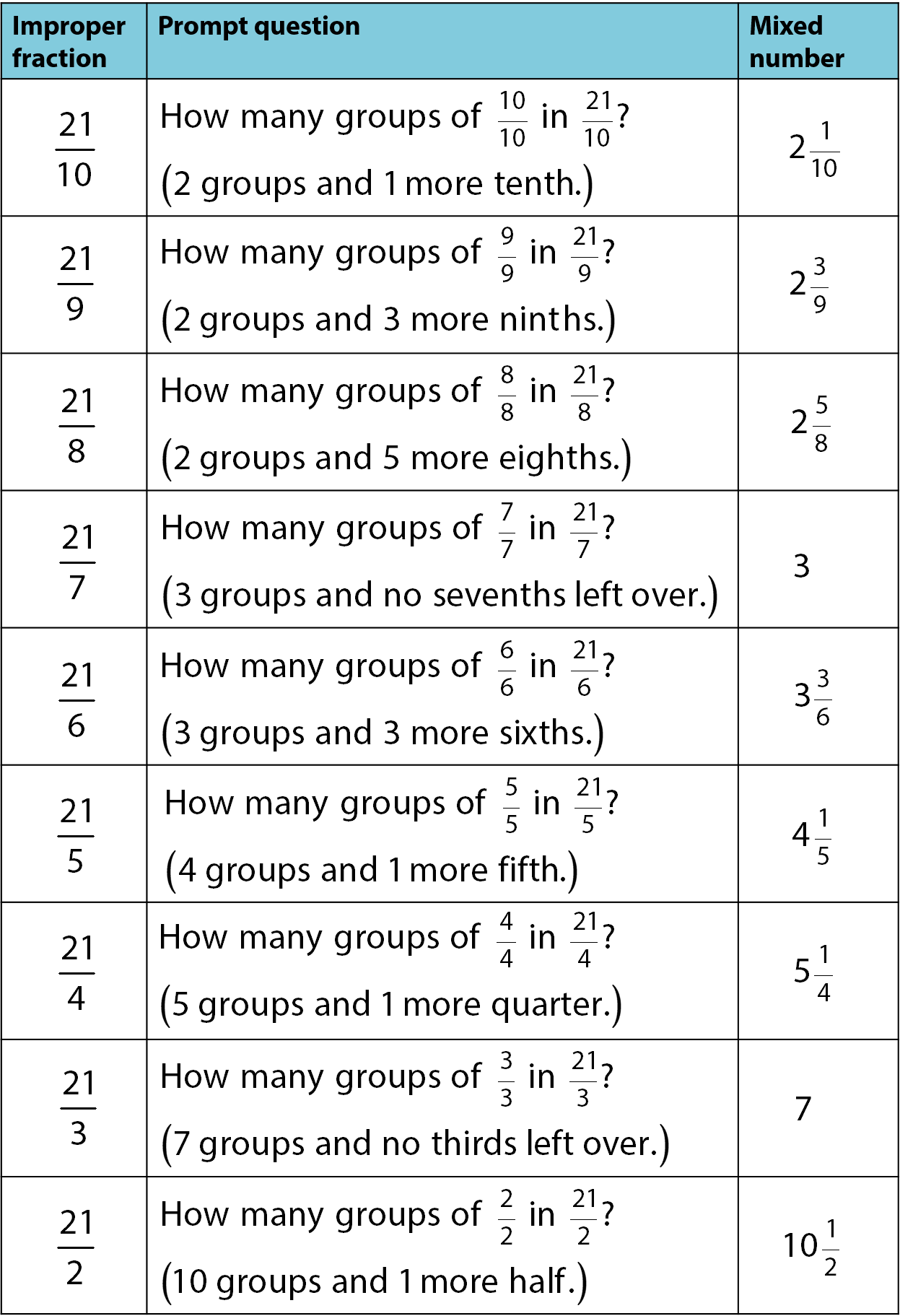 3.5 Improper fractions & mixed numbers
Step 5:14
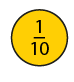 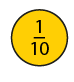 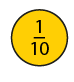 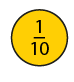 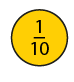 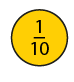 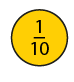 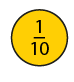 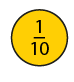 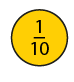 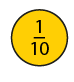 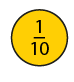 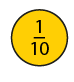 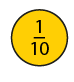 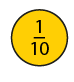 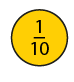 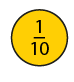 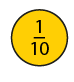 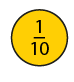 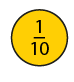 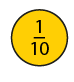 [Speaker Notes: You can circle these counters to help complete the table from the previous slide. 
Answers are given on the next slide.]
3.5 Improper fractions & mixed numbers
Step 5:14
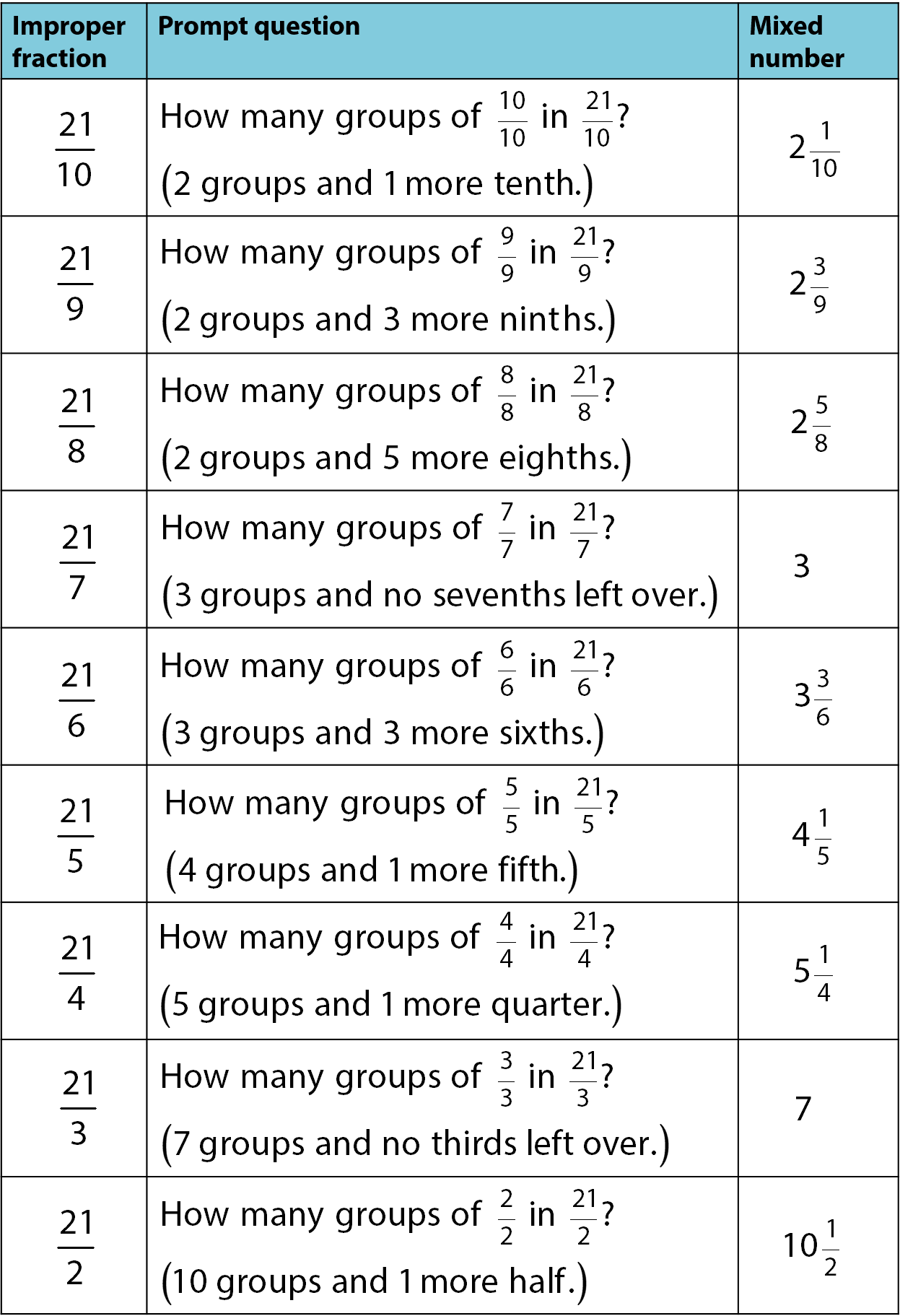 3.5 Improper fractions & mixed numbers
Step 5:16
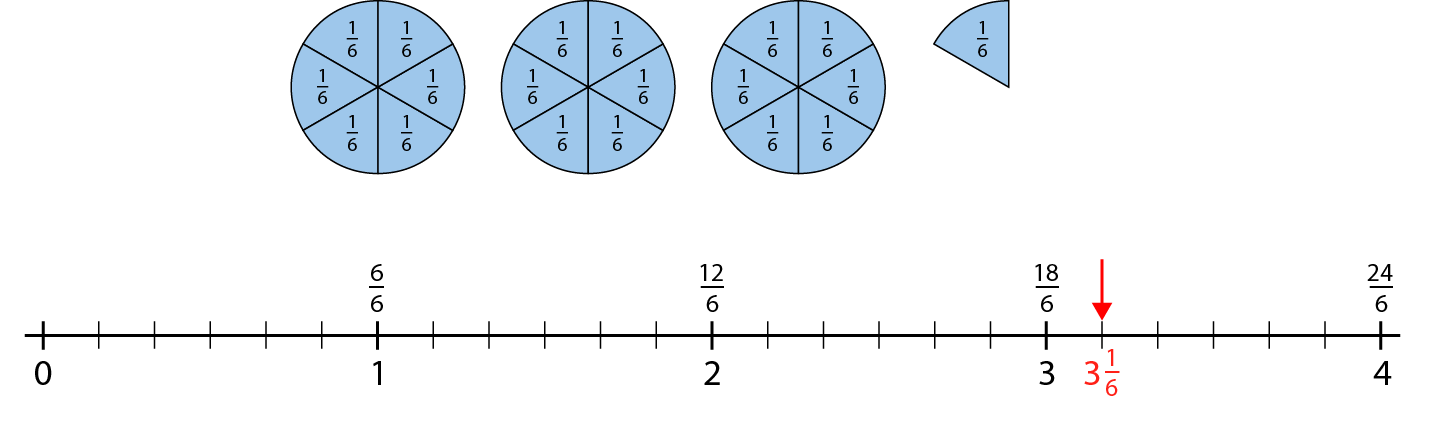 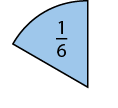 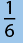 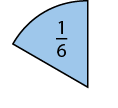 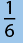 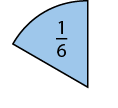 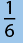 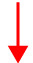 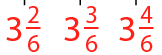 [Speaker Notes: What is the same? What is different? 
Use the stem sentence: 
These are ____ groups of ____ -sixths which is ____-sixths, and ____ more sixths, so that is ____-sixths.]
3.5 Improper fractions & mixed numbers
Step 5:16
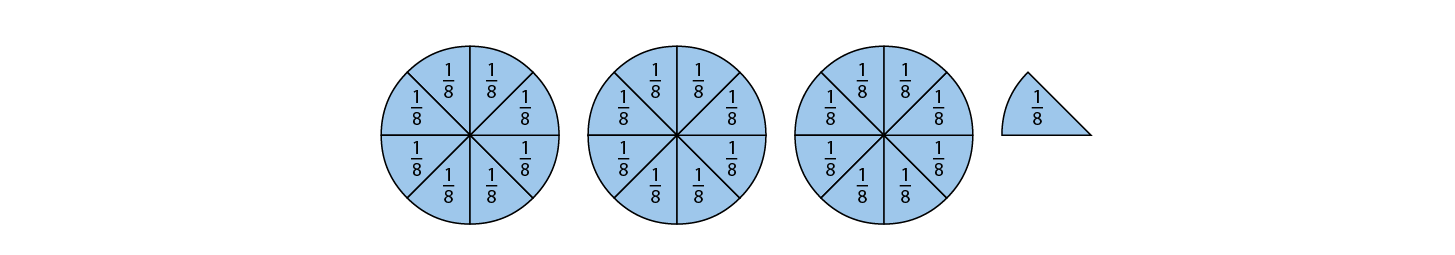 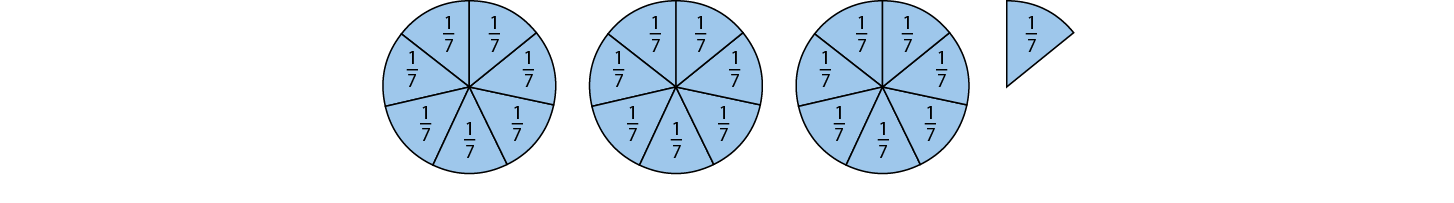 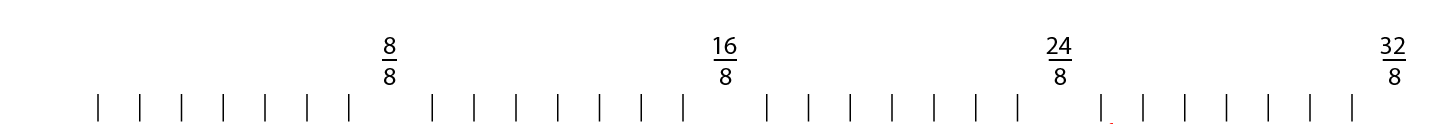 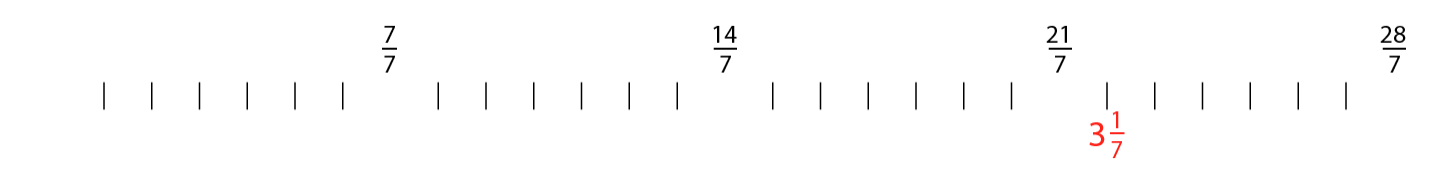 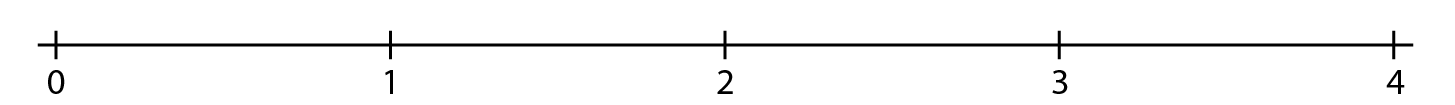 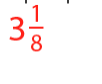 3.5 Improper fractions & mixed numbers
Step 5:16
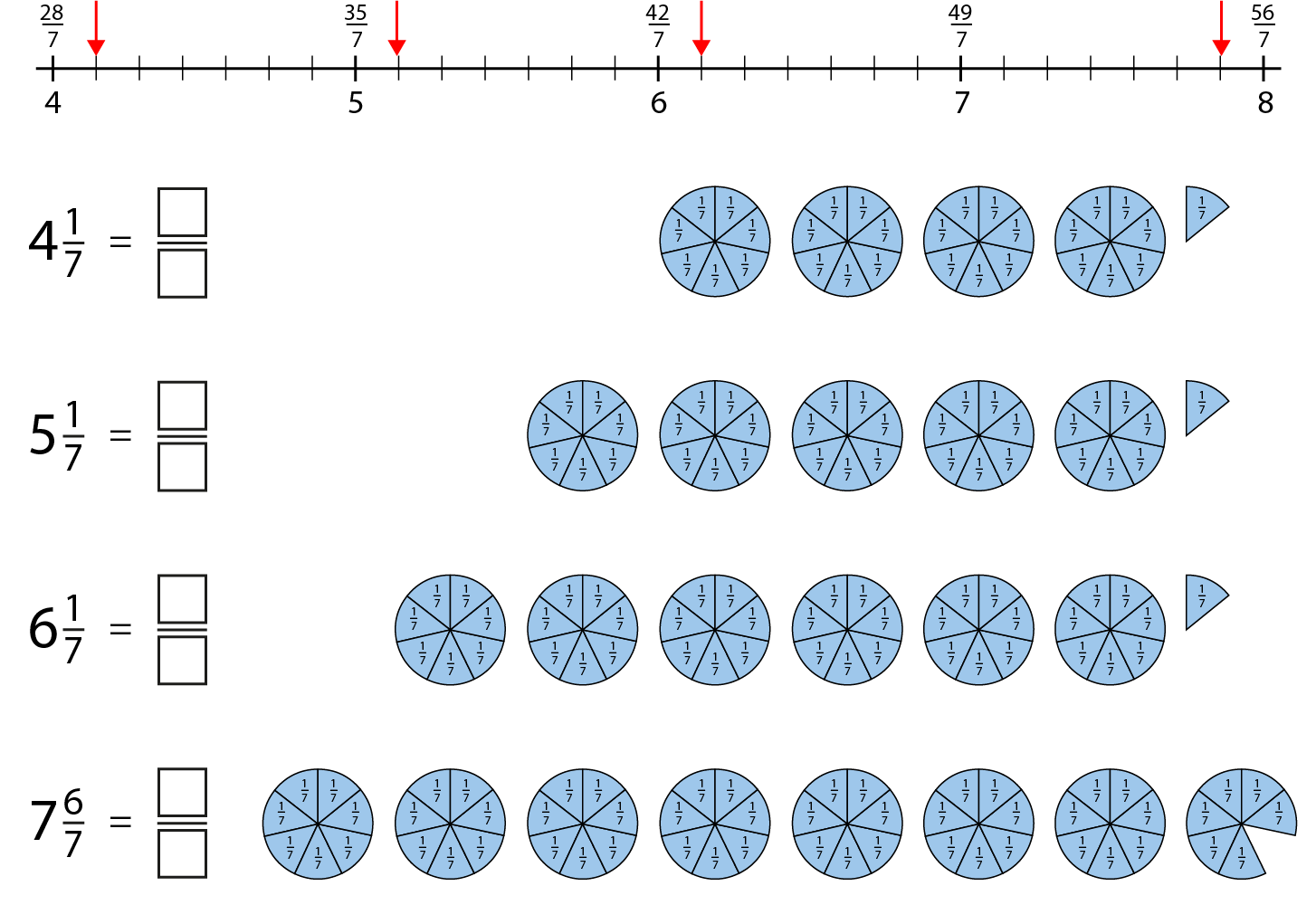 3.5 Improper fractions & mixed numbers
Step 6:1
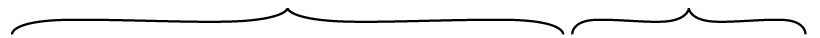 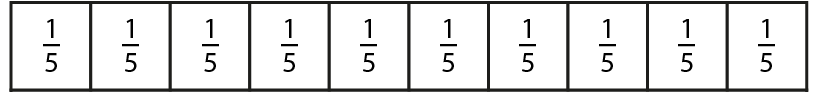 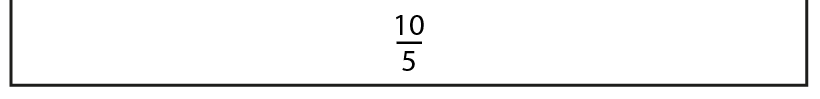 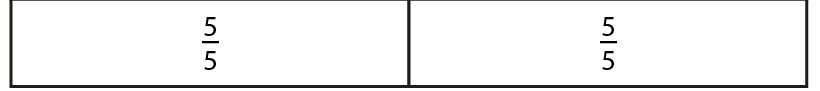 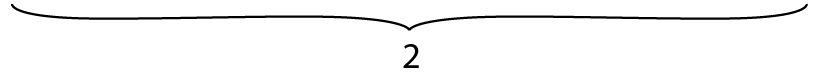 3.5 Improper fractions & mixed numbers
Step 6:1
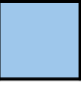 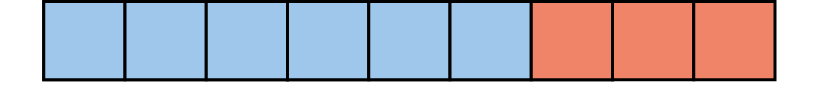 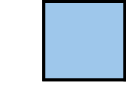 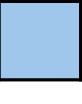 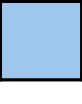 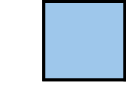 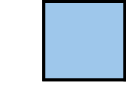 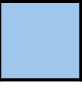 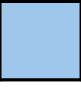 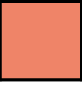 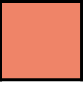 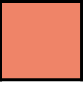 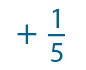 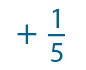 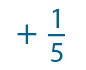 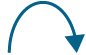 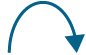 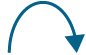 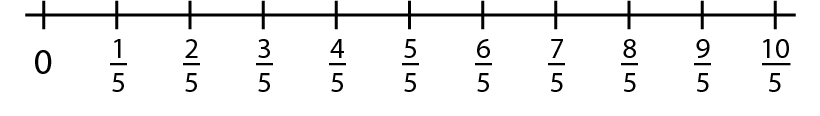 3.5 Improper fractions & mixed numbers
Step 6:1
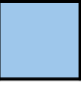 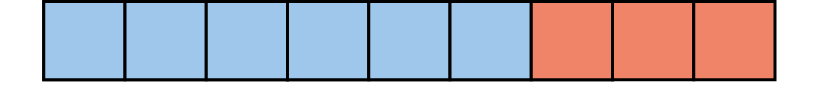 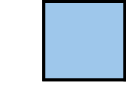 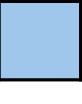 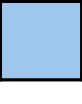 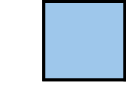 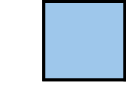 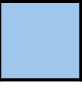 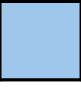 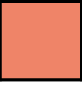 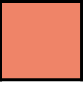 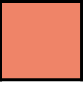 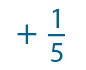 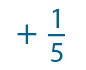 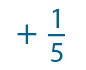 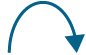 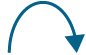 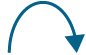 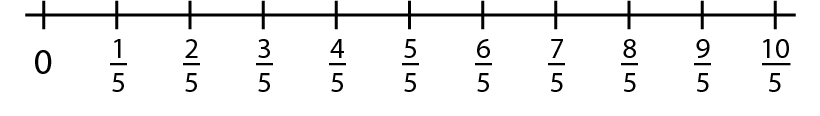 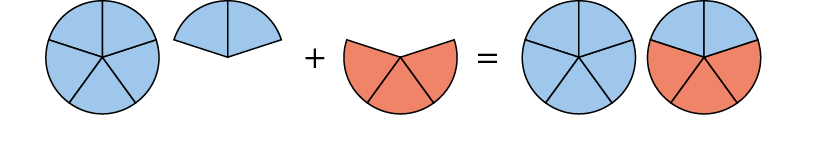 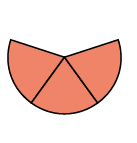 3.5 Improper fractions & mixed numbers
Step 6:2
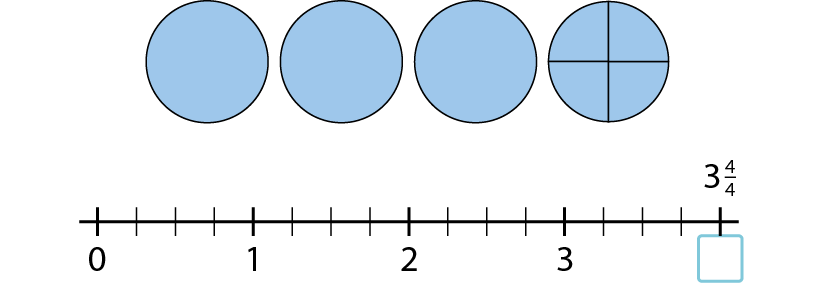 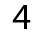 3.5 Improper fractions & mixed numbers
Step 6:2
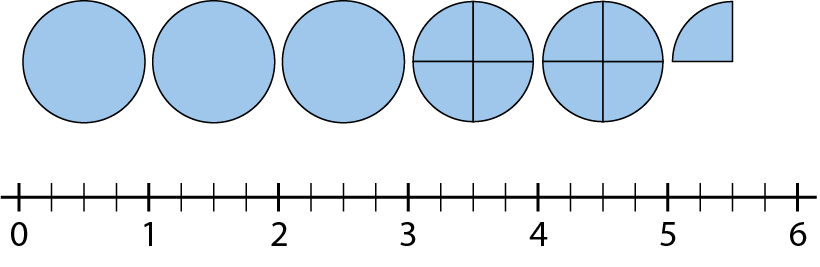 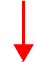 3.5 Improper fractions & mixed numbers
Step 6:2
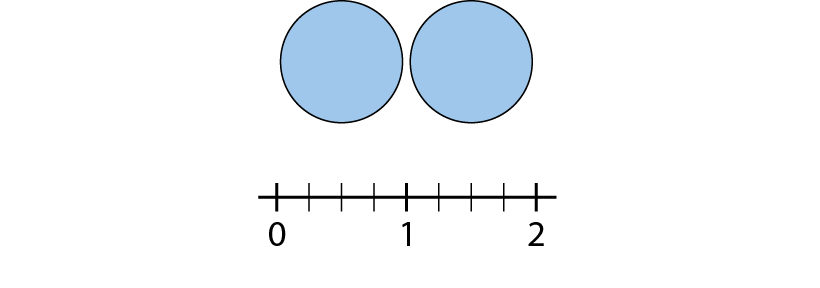 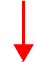 3.5 Improper fractions & mixed numbers
Step 6:3
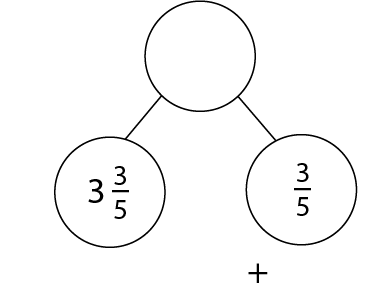 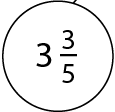 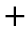 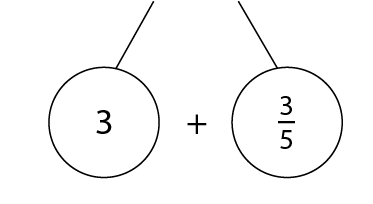 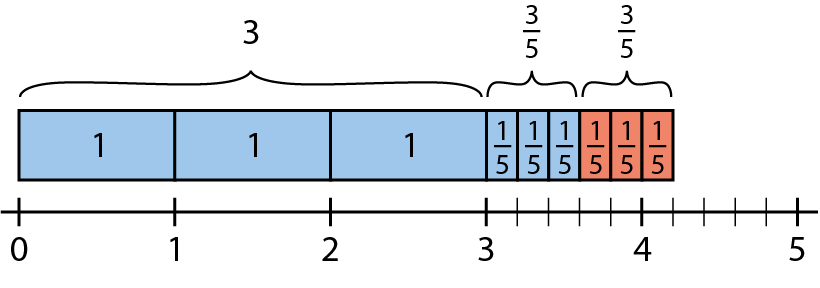 3.5 Improper fractions & mixed numbers
Step 6:4
Aggregation model:
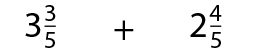 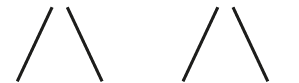 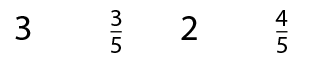 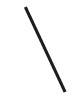 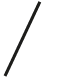 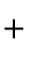 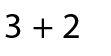 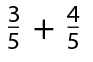 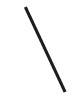 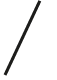 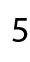 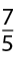 3.5 Improper fractions & mixed numbers
Step 6:4
Aggregation model:
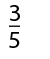 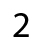 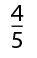 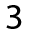 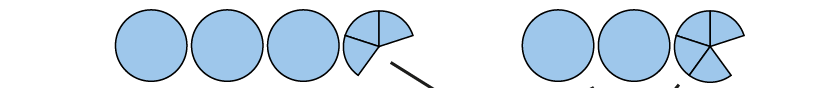 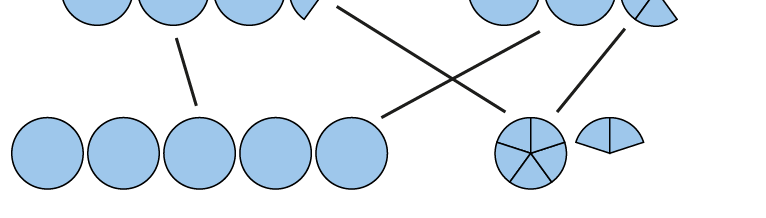 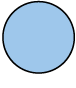 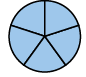 3.5 Improper fractions & mixed numbers
Step 6:4
Augmentation model
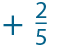 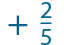 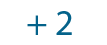 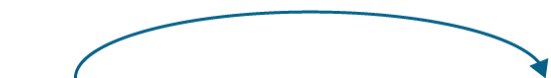 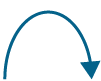 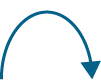 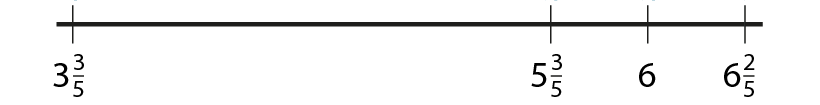 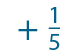 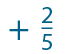 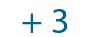 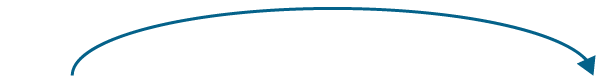 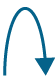 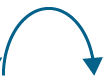 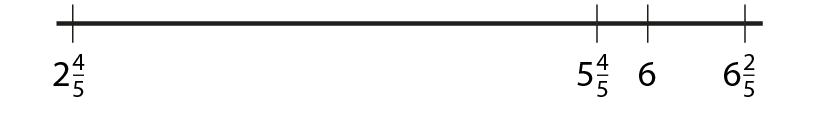 3.5 Improper fractions & mixed numbers
Step 6:5
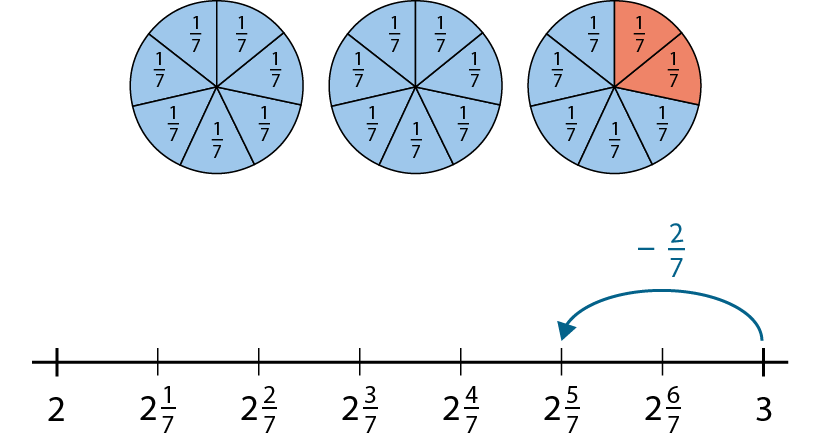 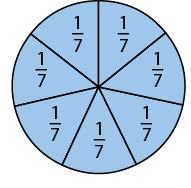 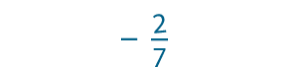 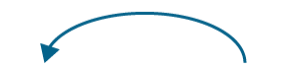 3.5 Improper fractions & mixed numbers
Step 6:8
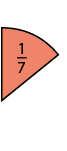 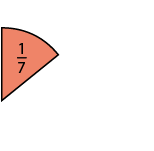 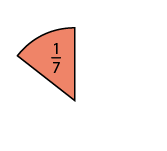 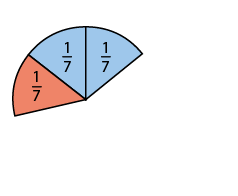 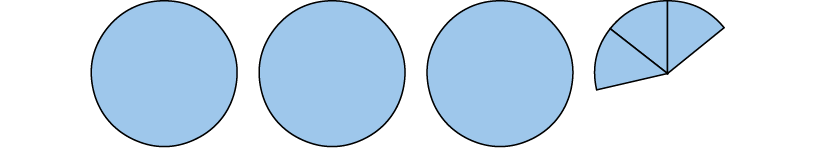 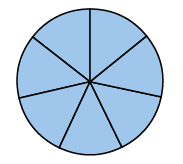 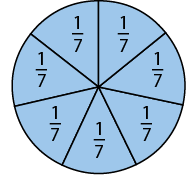 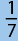 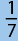 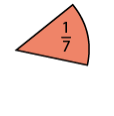 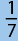 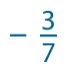 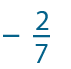 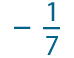 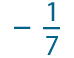 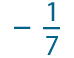 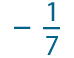 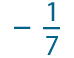 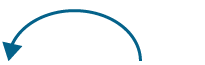 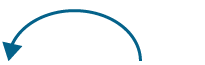 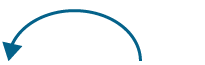 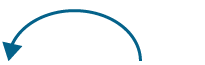 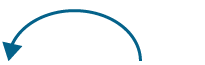 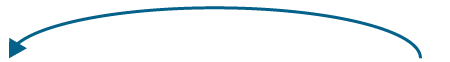 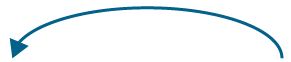 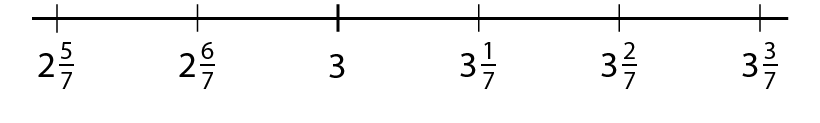 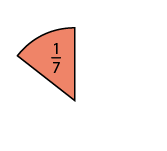 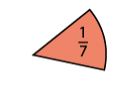 3.5 Improper fractions & mixed numbers
Step 6:9
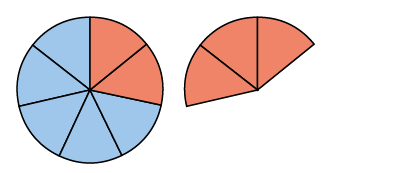 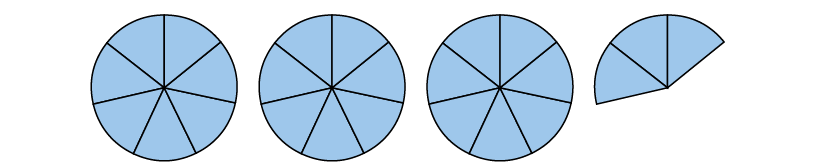 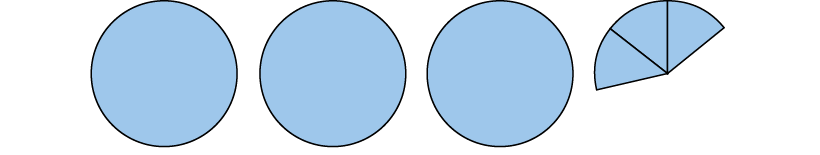 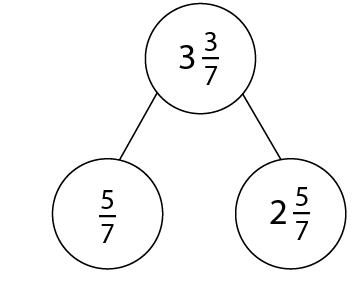 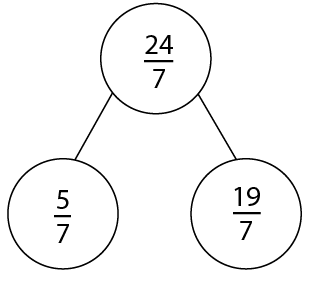 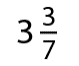 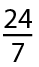 3.5 Improper fractions & mixed numbers
Step 6:10
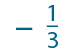 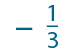 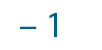 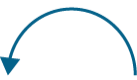 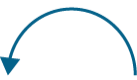 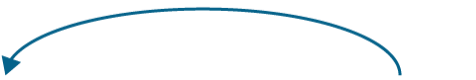 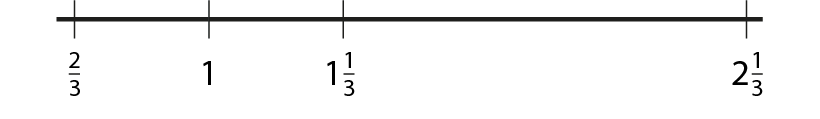 3.5 Improper fractions & mixed numbers
Step 6:10
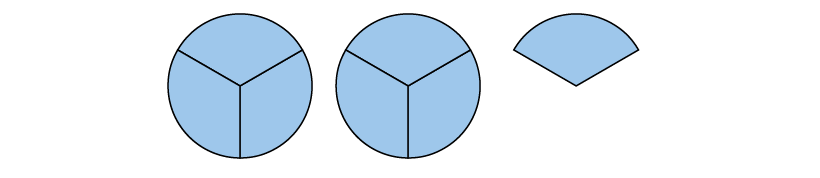 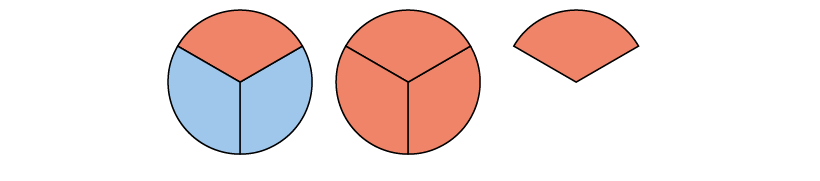 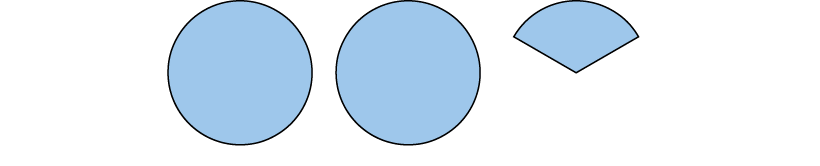 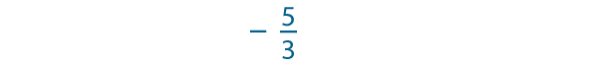 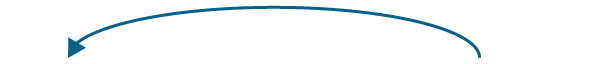 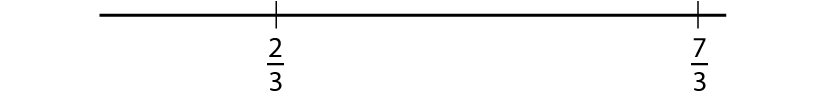 3.5 Improper fractions & mixed numbers
Step 6:10
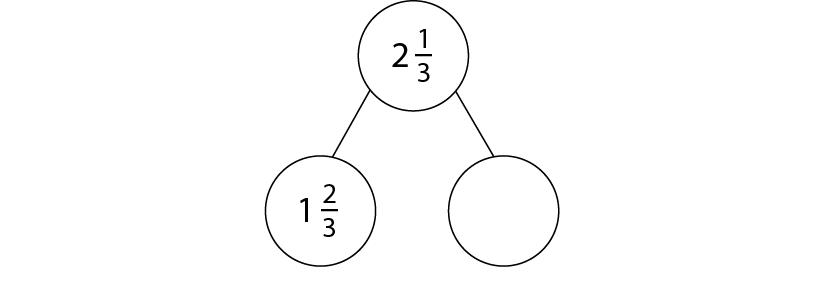 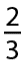 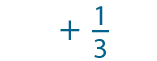 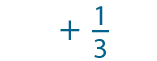 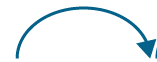 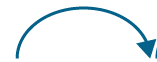 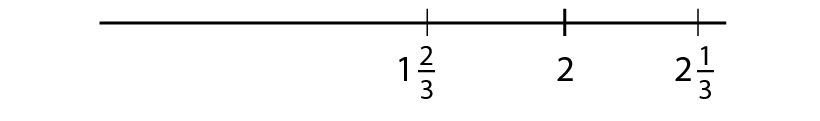 3.5 Improper fractions & mixed numbers
Step 6:10
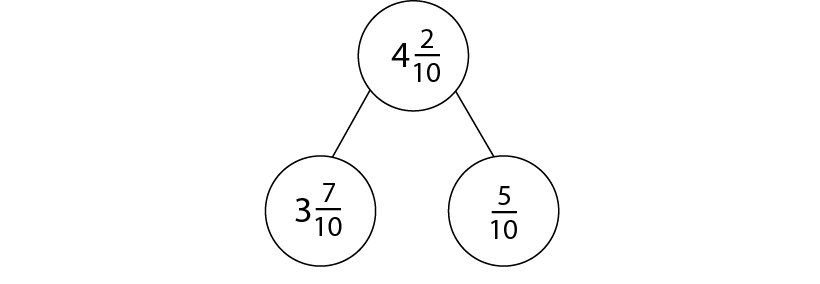 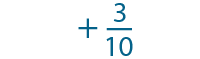 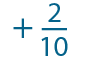 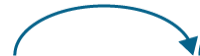 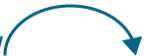 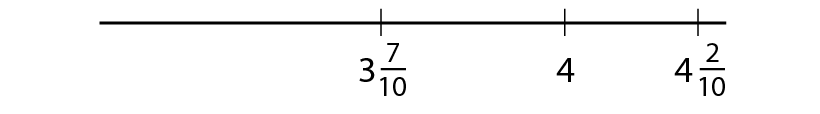 3.5 Improper fractions & mixed numbers
Step 6:11
What is the mistake?
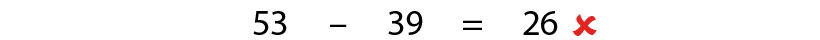 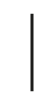 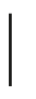 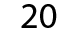 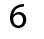 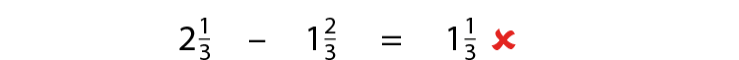 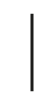 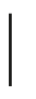 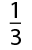 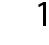 3.5 Improper fractions & mixed numbers
Step 6:11
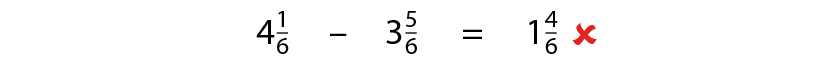 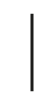 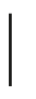 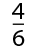 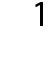 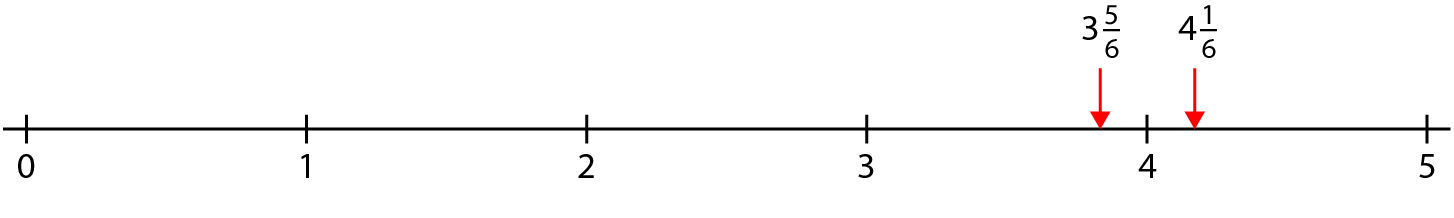 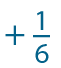 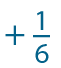 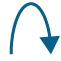 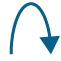 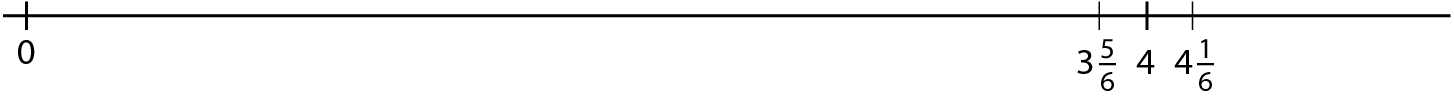 [Speaker Notes: Discuss this mistake and then use the number line to show the correct answer.]